Quality Control for Sequencing Experiments
v2023-04

Simon Andrews, Sarah Inglesfield
simon.andrews@babraham.ac.uk
sarah.inglesfield@babraham.ac.uk
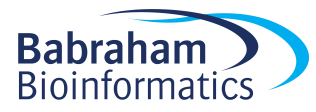 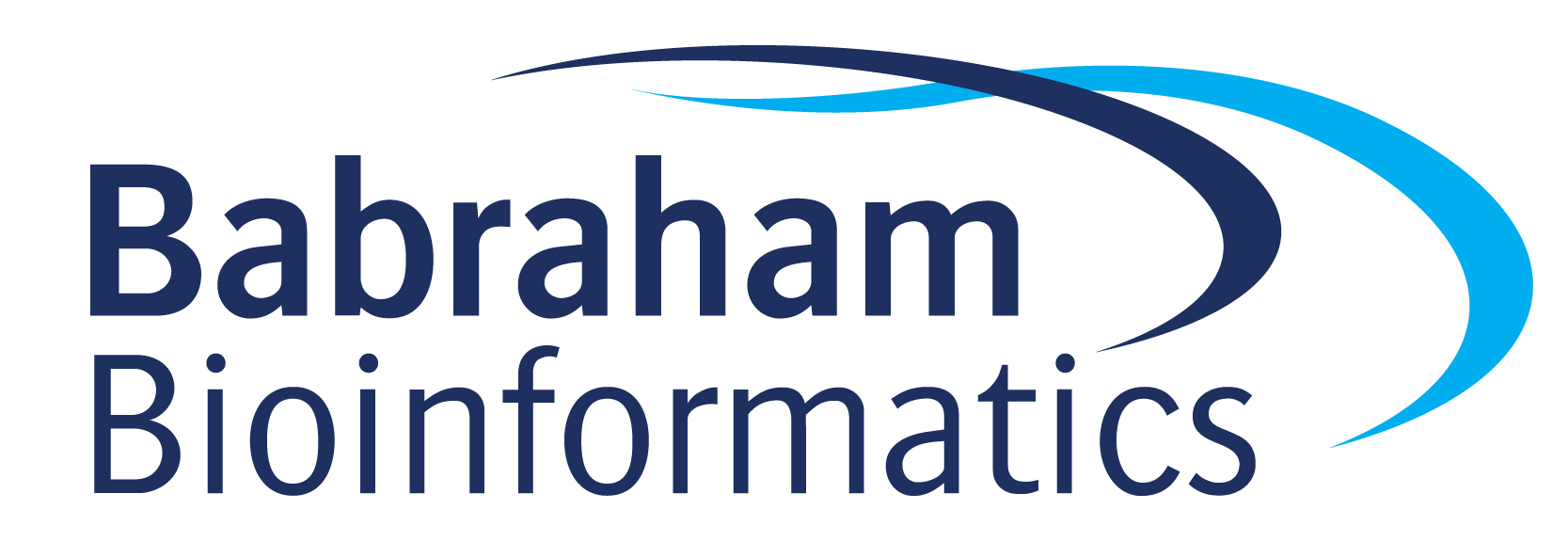 Support service for bioinformatics
Academic – Babraham Institute
Commercial – Consultancy

Support BI Sequencing Facility
MiSeq/ HiSeq/ NextSeq-based sequencing service
Data Management / Processing / Analysis
Interests in QC
Application specific QC
Data visualisation QC
QC packages
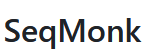 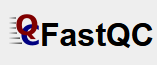 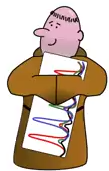 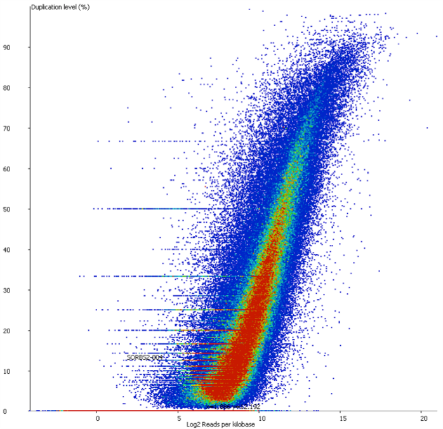 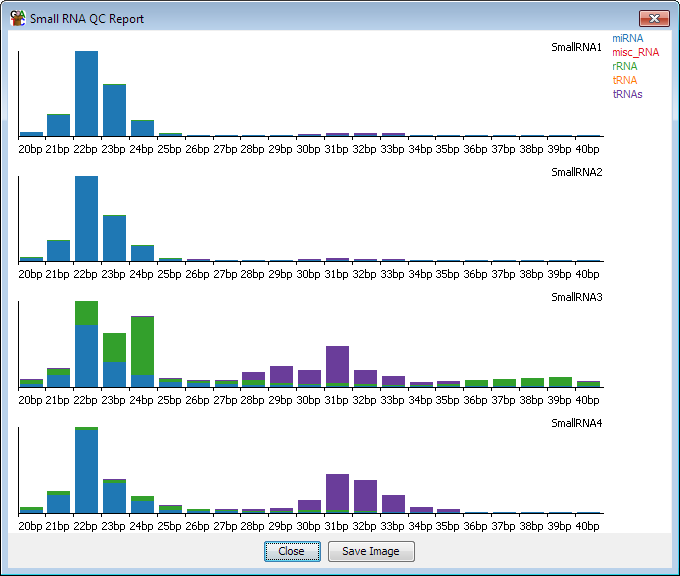 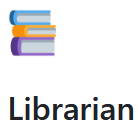 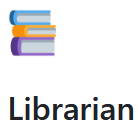 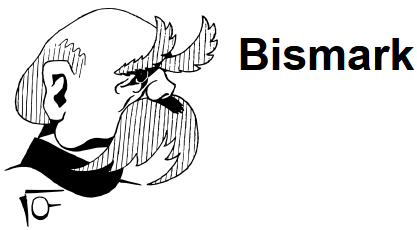 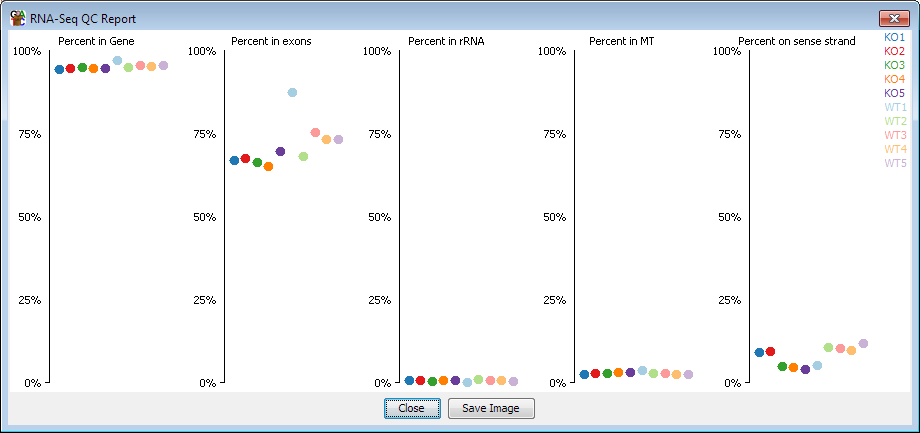 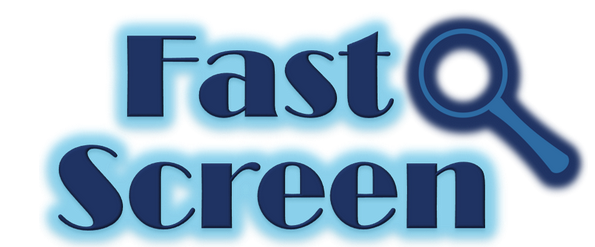 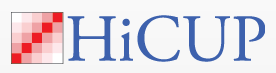 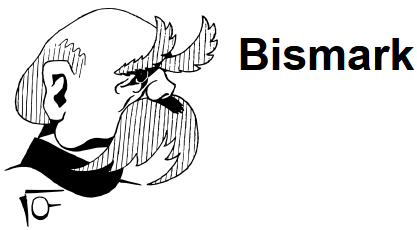 [Speaker Notes: Developed QC for in-house sequencing
Developed QC packages
FastQC
BamQC
FastQ Screen

Developed application specific QC
Bismark (bisulphite methylation)
HiCUP (Hi-C genome structure)

Developed data visualisation QC
SeqMonk (generic sequencing visualisation / analysis)
RNA-Seq QC
Small RNA QC
Duplication QC]
An example of why QC is important…
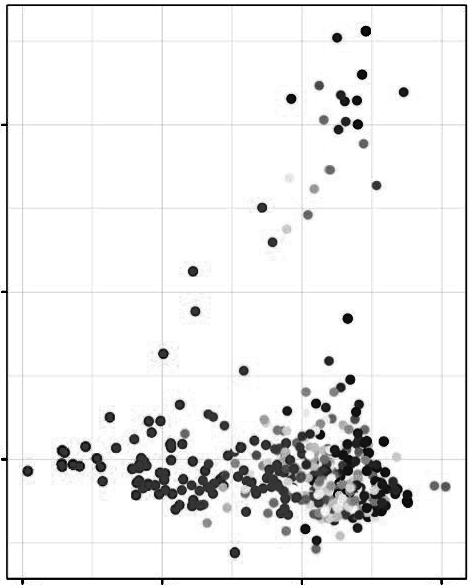 Single Cell RNA-Seq
Each dot is a cell
An outgroup is clearly visible
What is it?
PC2
PC1
Genes for PC2 (85 total)
Gene		Description	
Arhgef4		Rho guanine nucleotide exchange factor (GEF) 4	
Cflar		CASP8 and FADD-like apoptosis regulator 	
Als2		amyotrophic lateral sclerosis 2 (juvenile) homolog (human) 	
Cxcr2		chemokine (C-X-C motif) receptor 2 	
Col4a3		collagen, type IV, alpha 3 	
Sag		retinal S-antigen 	
Gpr35		G protein-coupled receptor 35 	
Acmsd		amino carboxymuconate semialdehyde decarboxylase	
Qsox1		quiescin Q6 sulfhydryl oxidase 1 	
9430070O13Rik	RIKEN cDNA 9430070O13 gene 	
Mrps14		mitochondrial ribosomal protein S14 	
Scyl3		SCY1-like 3 (S. cerevisiae)	
Ildr2		immunoglobulin-like domain containing receptor 2	
Atp1a2		ATPase, Na+/K+ transporting, alpha 2 polypeptide	
Slamf8		SLAM family member 8	
Wdr38		WD repeat domain 38	
Exd1		exonuclease 3'-5' domain containing 1	
Serf2		small EDRK-rich factor 2
Coverage of Raw Data
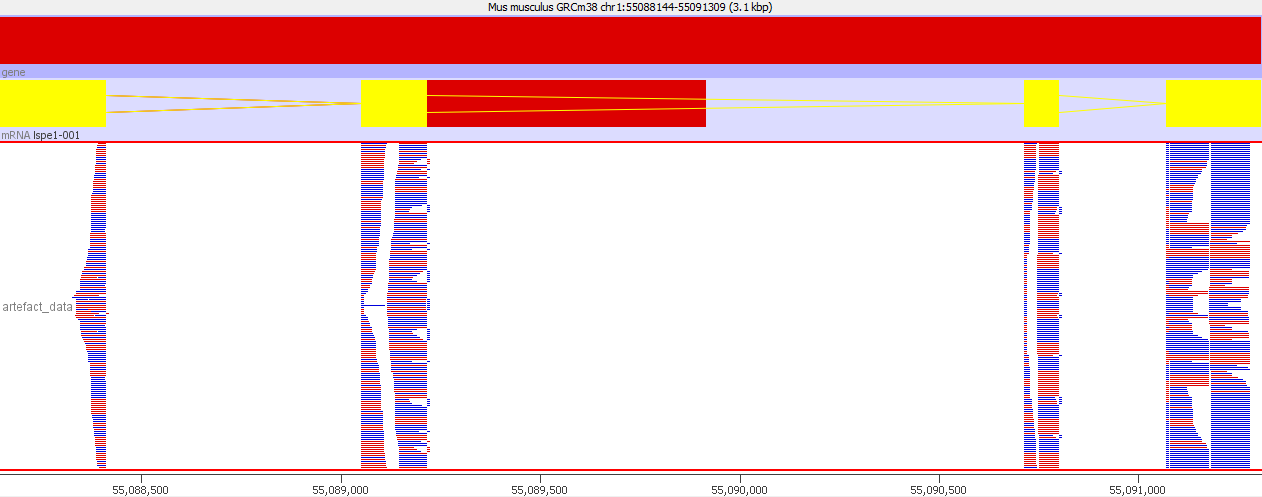 Normal Gene
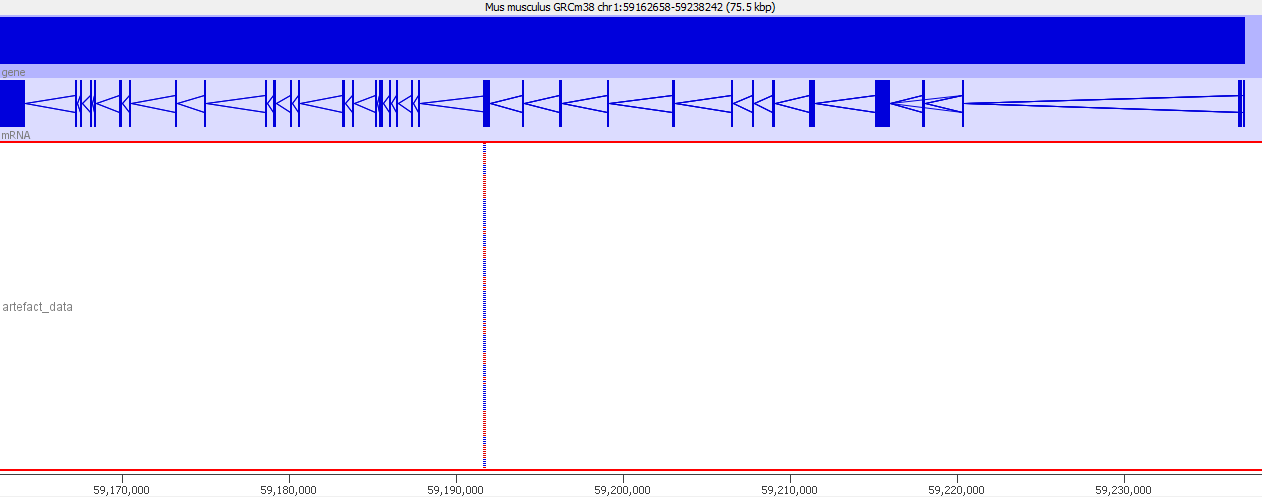 PCA Gene
Using a different read mapper…
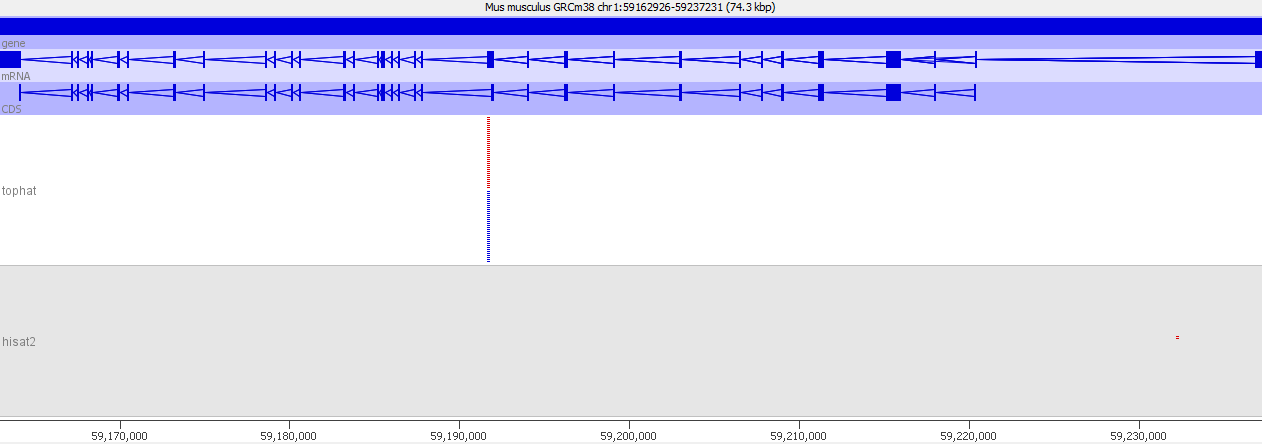 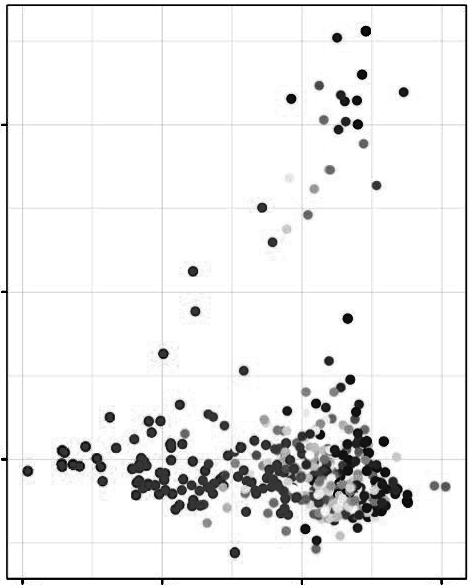 PC2
Conclusion: The separation in the original graph was a technical artefact of no biological interest.  If we'd published this it would have mislead others.  Even if we find it we've wasted some time and effort.
PC1
What is the point of QC?
Technical problems don't cause pipelines to fail
Technical problems don't prevent hits being generated
Technical hits often look biologically real
Unexpected, interesting effects can easily be missed
Finding problems through follow-on work is slow and expensive!




QC saves you time and effort! (and money)
Course Structure
How does Illumina Sequencing work?

What can QC tell us?
QC Software
Universal metrics
Library Dependent metrics
Consistency

Putting QC into Practice
How Does Illumina Sequencing Work?
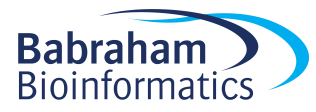 Illumina Sequencing: An Overview
Sequencing Reads
Attach to Flow Cell
Sequence by Synthesis (SBS)
Library Generation
DNAP
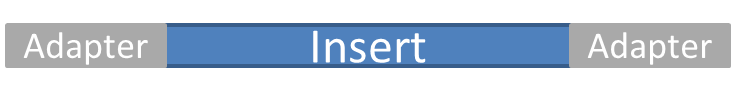 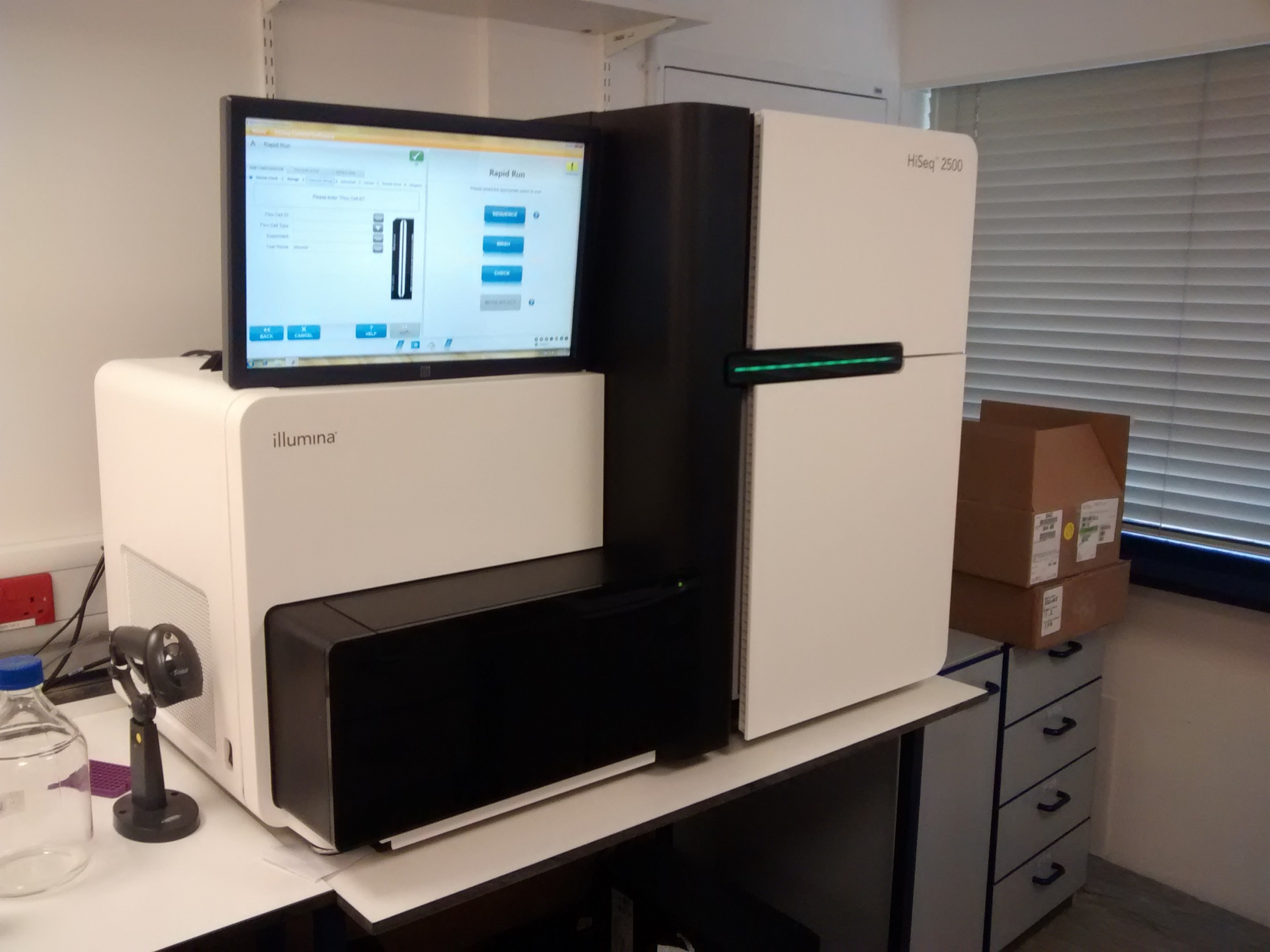 Microscope
Fridge
Pumps
Compartment
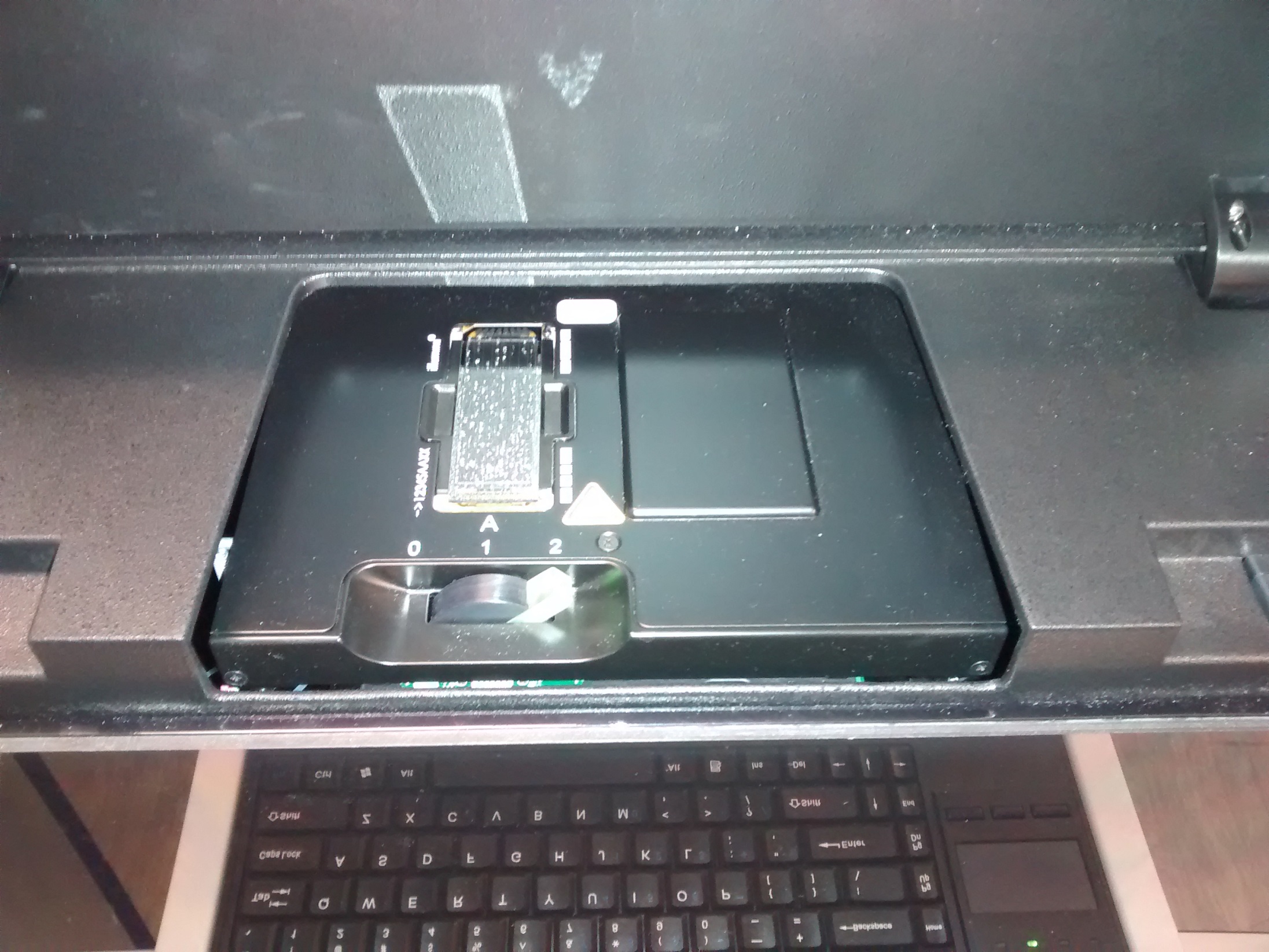 Flow Cell
Illumina Sequencing: An Overview
Sequencing Reads
Attach to Flow Cell
Sequence by Synthesis (SBS)
Library Generation
DNAP
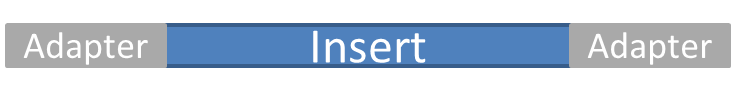 SBS For a Single Molecule
A
G
T
C
G A T T C A G
SBS For a Single Molecule
C
G A T T C A G
SBS For a Single Molecule
A
G
T
C
C
G A T T C A G
1 Cycle
SBS For a Single Molecule
C
T
A
A
G
T
C
ect...
G A T T C A G
5 Cycles
3 Cycles
2 Cycles
4 Cycles
... Read length
6 Cycles
7 Cycles
Comparing Chemistry
4 Channel Chemistry
1 Channel Chemistry
2 Channel Chemistry
C
G
A
T
C
G
A
T
T
G
A
C
A
G
T
C
[Speaker Notes: 1 channel chemistry isn’t very common – used by the iSeq™ 100 System]
Comparing Chemistry
Signal
Image
Base Call
No Signal is interpreted as G
Detecting a Signal
One Molecule isn’t Enough
Cycle 3
Amplify to generate Cluster
Cycle 2
Multiple Clusters on a Flow Cell
Cycle 1
Flow Cell Imaging
Image
Flow out
Lanes
Tiles
Flow in
Swaths
Flow Cell
Image
Glass Slide
Real Illumina Sequence Data
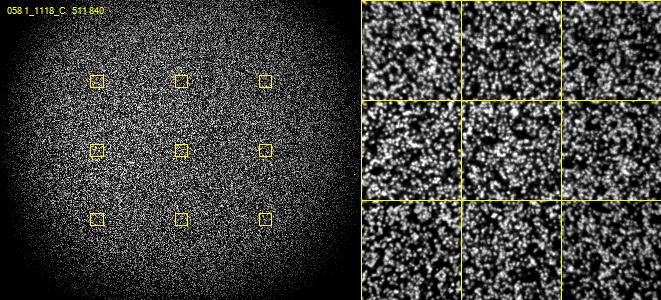 Creating Clusters
Non Patterned Flow Cell
Patterned Flow Cell
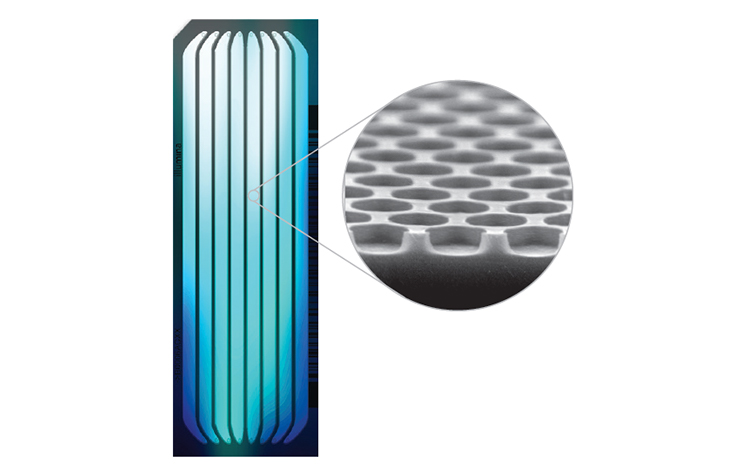 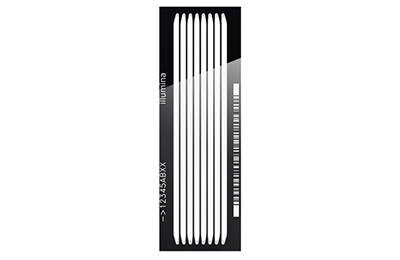 Pre-defined Clusters
Random Clusters
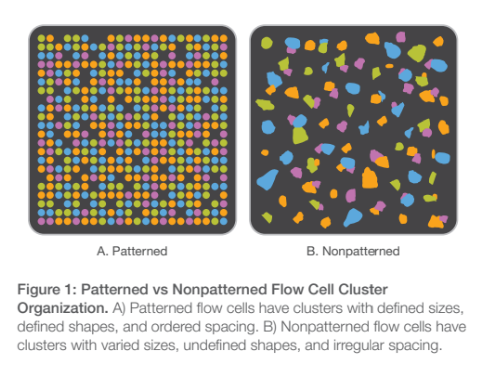 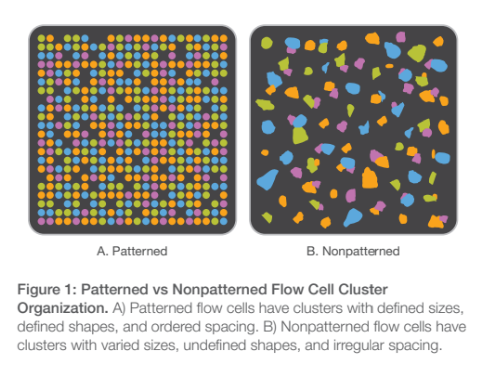 [Speaker Notes: Flow cell is coated with a lawn of oligo primers complementary to adapter region of fragment strand 
Patterned allows greater density]
Creating Clusters: Patterned Flow Cells
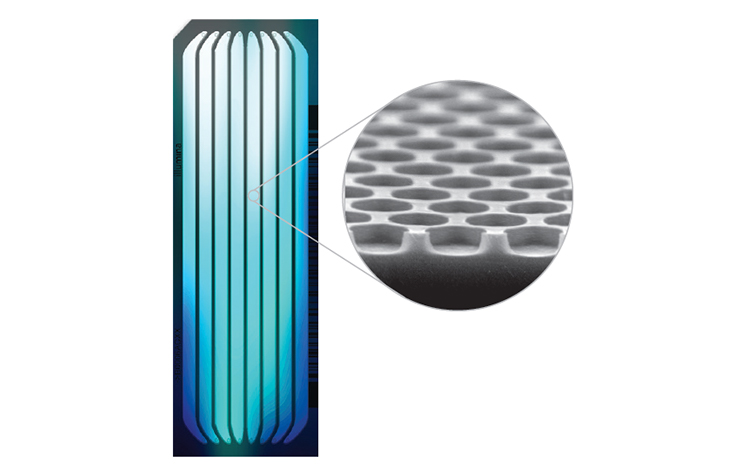 Recombinase Polymerase 
Bridge Amplification
Single molecule attaches in a nano well
Cluster of identical (ish) molecules created in a nanowell
Amplification is faster than seeding
[Speaker Notes: Key difference is the flow cell and the chemistry
Rather than a random lawn of primers the primers are located in nanowells – can be more densely packed
Then the actual amplification is slightly different – uses what Illumina term Exclusion amplification chemistry 
Essentially Recombinase Polymerase Amplification – allows amplification to proceed without thermal/chemical melting
This amplification is quick and faster than the seeding rate
In part because seeding is controlled by electric field which also helps direct molecules to wells

So overall very similar and this is the approach of newer sequencers

Limited density less data

http://enseqlopedia.com/2016/12/index-mis-assignment-between-samples-on-hiseq-4000-and-x-ten/]
Good and Bad things about clusters
Good
Bad
Generates large signal
Is robust to random mistakes
Needs a small amount of starting material
Bridging limits length
Molecules in a cluster get out of sync
2 bases added
No bases added
Reaction stalls
Can get mixed signals if clusters overlap (non-patterned)
Can get re-seeding (patterned)
Can get index hopping (patterned)
Different sequencers, same chemistry
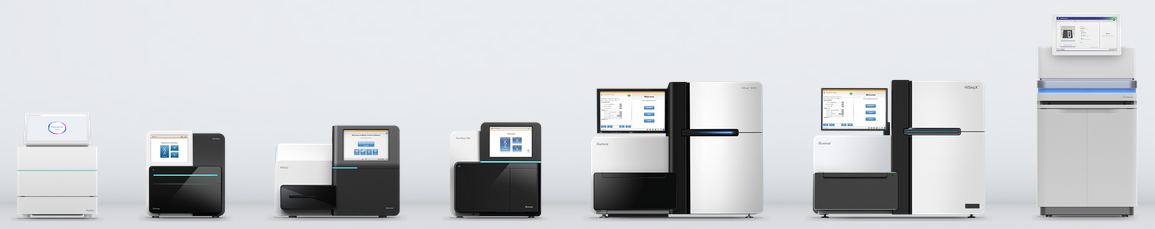 Illumina Sequencing: An Overview
Sequencing Reads
Attach to Flow Cell
Sequence by Synthesis (SBS)
Library Generation
DNAP
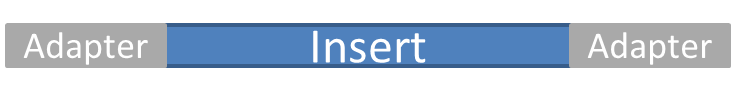 What Reads Do You Get
Barcode
Adapter
Insert
Adapter
Barcode
Read 1
Primer
Adapter
Insert
Single End Run
(one fastq file)
Read 2
Primer
Insert
Adapter
Paired End Run
(two fastq files)
Used to separate libraries – often don't see the fastq file
Barcode Read
FastQ Format Data
@HWUSI-EAS611:34:6669YAAXX:1:1:5069:1159 1:N:0:
TCGATAATACCGTTTTTTTCCGTTTGATGTTGATACCATT
+
IIHIIHIIIIIIIIIIIIIIIIIIIIIIIHIIIIHIIIII
@HWUSI-EAS611:34:6669YAAXX:1:1:5243:1158 1:N:0:
TATCTGTAGATTTCACAGACTCAAATGTAAATATGCAGAG
+
DF=DBD<BBFGGGGGGGBD@GGGD4@CA3CGG>DDD:D,B
@HWUSI-EAS611:34:6669YAAXX:1:1:5266:1162 1:N:0:
GGAGGAAGTATCACTTCCTTGCCTGCCTCCTCTGGGGCCT
+
:GBGGGGGGGGGDGGDEDGGDGGGGDHHDHGHHGBGG:GG
A single FastQ Entry
@HWUSI-EAS611:34:6669YAAXX:1:1:5266:1162 1:N:0:
GGAGGAAGTATCACTTCCTTGCCTGCCTCCTCTGGGGCCT
+
:GBGGGGGGGGGDGGDEDGGDGGGGDHHDHGHHGBGG:GG
Header - starts with @
Base calls (can include N or IUPAC codes)
Mid-line - starts with + usually empty
Quality scores (= Phred Scores)
[Speaker Notes: Must start with a unique identifier (up to first space)
Can often have substructure

Per base signal:noise assessment
ASCII encoded Phred score]
Illumina Header Sections
@HWUSI-EAS611:34:6669YAAXX:5:1:5069:1159 1:N:0:
Starts with @ 		(required by fastq spec)
Instrument ID 		(HWUSI-EAS611)
Run number 		(34)
Flowcell ID 		(6669YAAXX)
Lane 			(5)
Tile 			(1)
X-position 		(5069)
Y-position 		(1159)
[space]
Read number		(1)
Was filtered (Y/N)	(N) - You wouldn't normally see the Ys
Control number 	(0 = no control)
Sample number 	(only if demultiplexed using Illumina's software)
Phred Scores
Start from (p) - the probability that the reported call is incorrect

Initial transformation to a Phred score - positive integer from floating point

Phred = -10 * (int)log10(p)
p=0.1 	Phred = 10
p=0.01	Phred = 20
p=0.001	Phred = 30
Phred Score Encoding
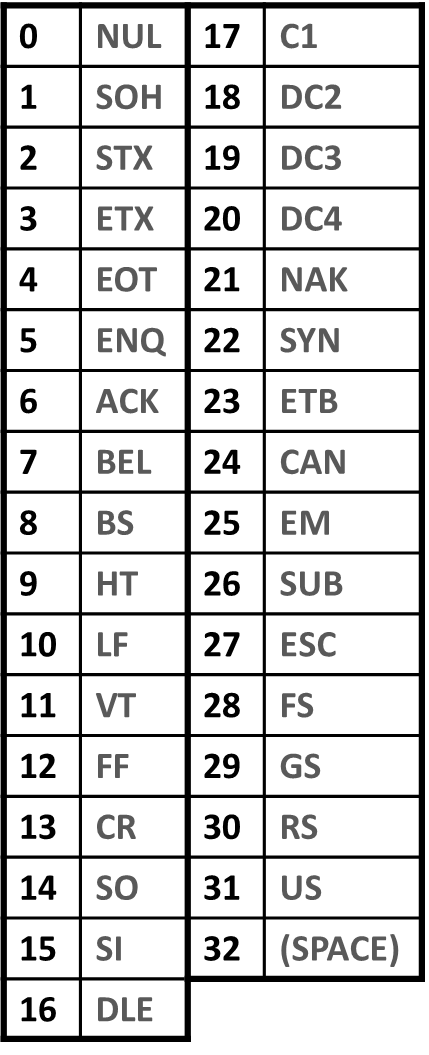 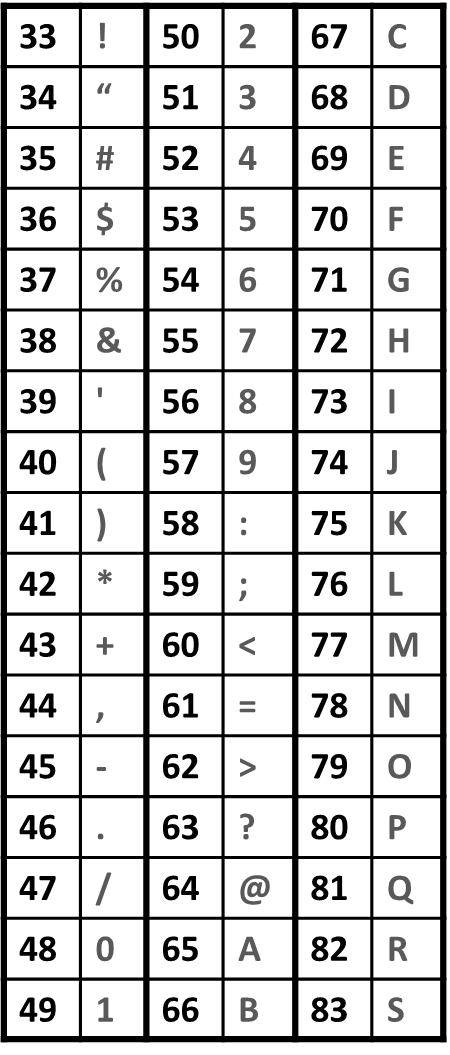 Translation of Phred score to single ASCII letter
Based on standard ASCII table
Can't translate directly 
low values are non-printing

Encode with Sanger System* 
Phred+33
*Historically also had Illumina = Phred+64
Phred score encoding
:GBGGGGGGGGGDGGDEDGGDGGGGDHHDHGHHGBGG:GG
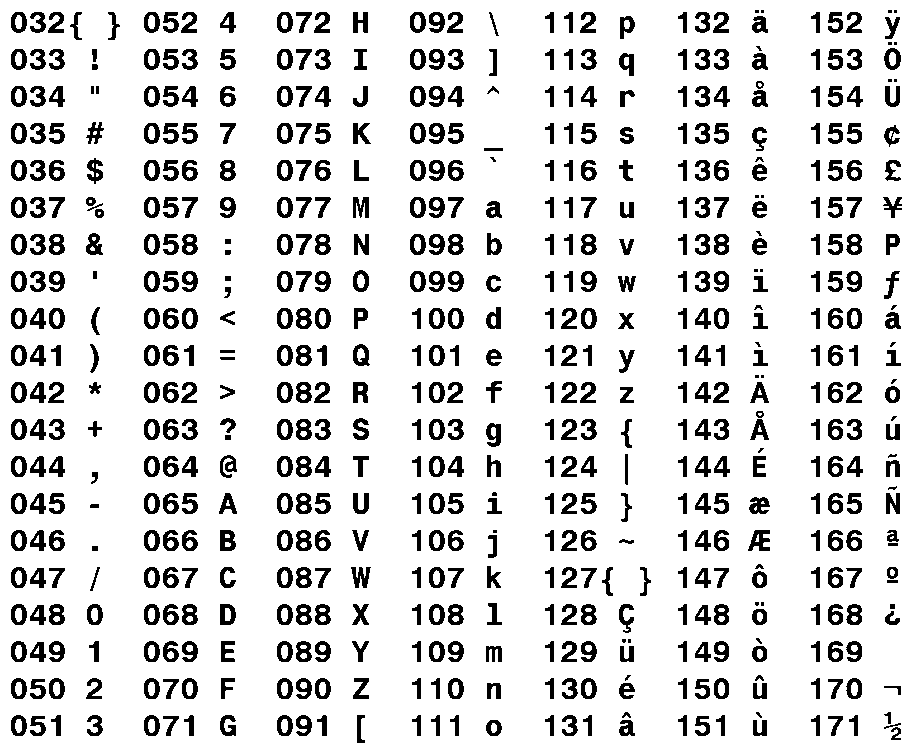 : = ASCII 58

Phred33 encoding so Phred = 25

p = 10^(25/-10) 

p = 0.003
Phred score encoding
:GBGGGGGGGGGDGGDEDGGDGGGGDHHDHGHHGBGG:GG
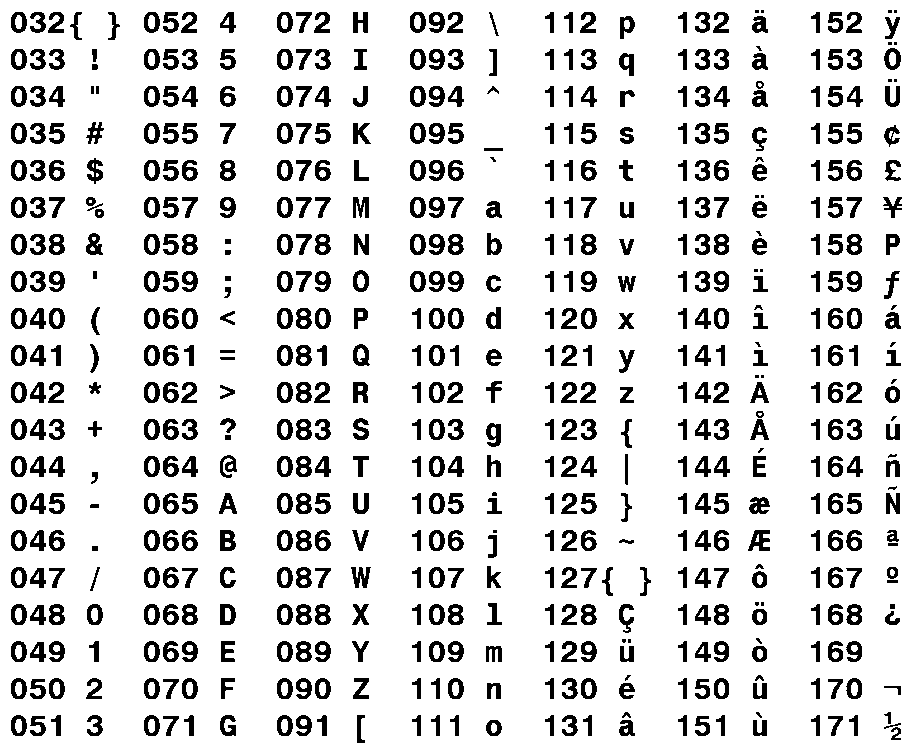 BETTER
or
WORSE
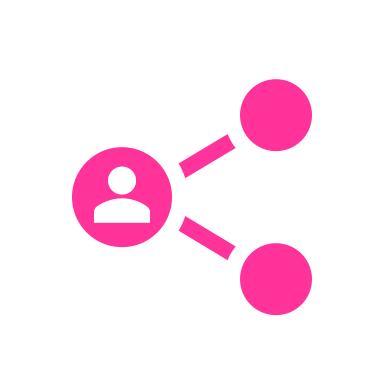 Phred score encoding
:GBGGGGGGGGGDGGDEDGGDGGGGDHHDHGHHGBGG:GG
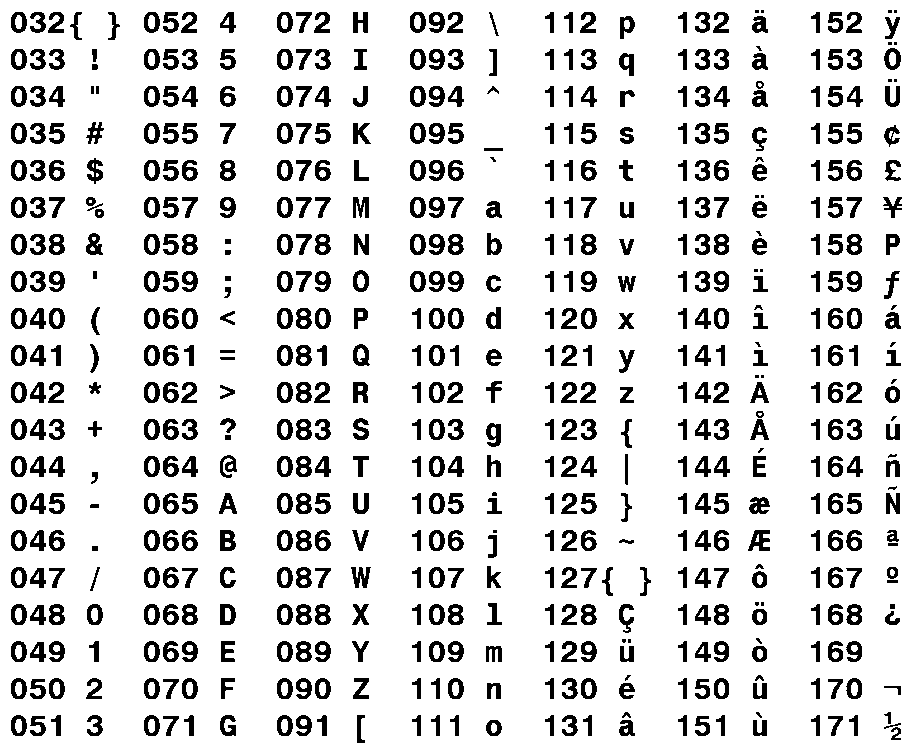 BETTER
Phred score encoding
:GBGGGGGGGGGDGGDEDGGDGGGGDHHDHGHHGBGG:GG
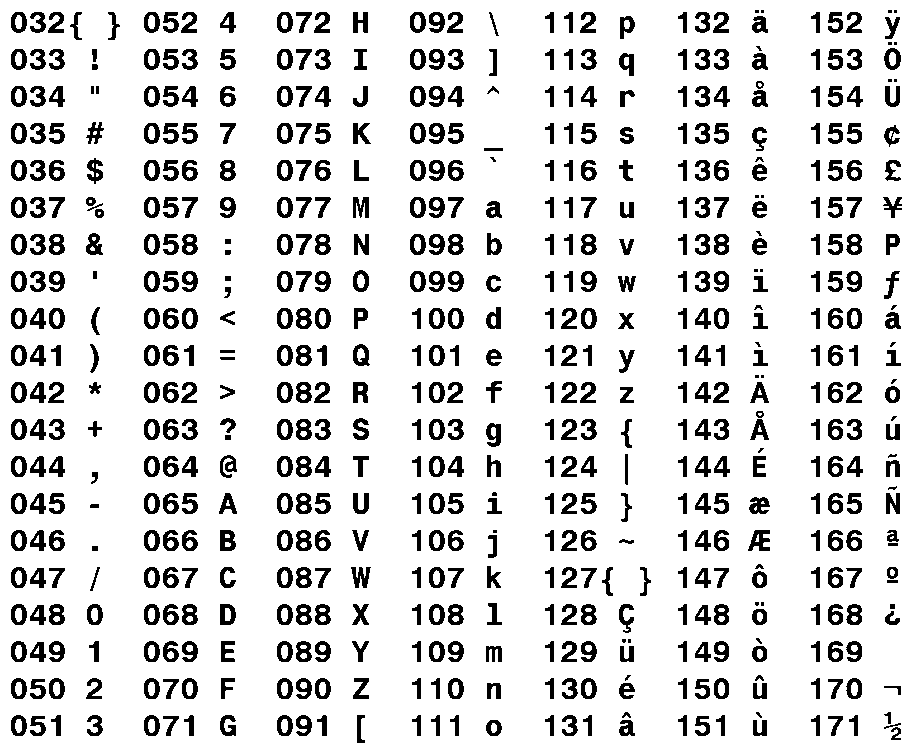 BETTER
or
WORSE
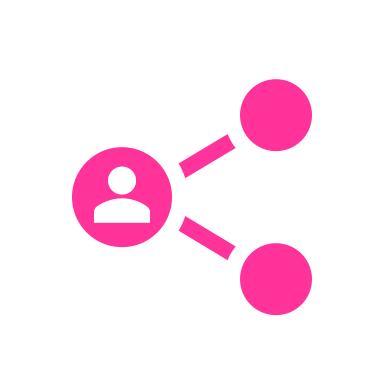 Phred score encoding
:GBGGGGGGGGGDGGDEDGGDGGGGDHHDHGHHGBGG:GG
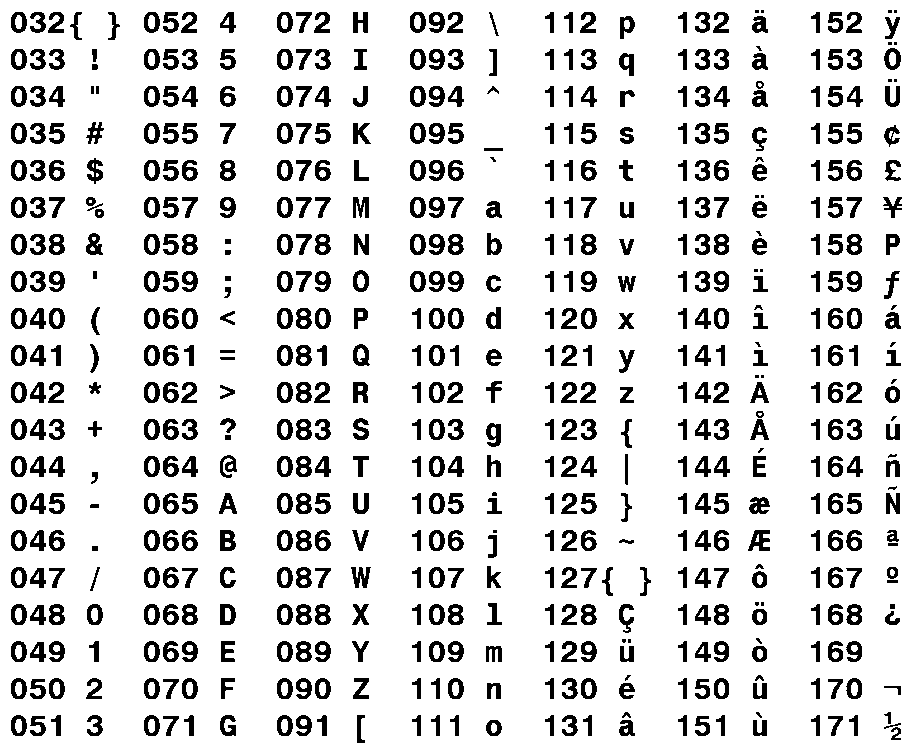 WORSE
Aligned Data – BAM files
Expanded file containing alignment data as well as everything in the fastq file

Two sections
Header (list of reference seqs and how the file was created)
Alignments (details of the alignments and sequences)

Need special programs to read, normally 'samtools'
BAM Header
[andrewss@headstone Sample_lane1]$ samtools view -H lane1000_TTAGGC_test_L001_R1_GRCm38_hisat2.bam


@HD     VN:1.0  SO:unsorted
@SQ     SN:1    LN:195471971
@SQ     SN:10   LN:130694993
@SQ     SN:11   LN:122082543
@SQ     SN:12   LN:120129022
@SQ     SN:13   LN:120421639
…etc…

@PG     ID:hisat2       PN:hisat2       VN:2.1.0        CL:"/bi/apps/hisat2/2.1.0/hisat2-align-s --wrapper basic-0 --dta --sp 1000,1000 -p 7 -t --phred33-quals -x /bi/scratch/Genomes/Mouse/GRCm38/Mus_musculus.GRCm38 --known-splicesite-infile /bi/scratch/Genomes/Mouse/GRCm38/Mus_musculus.GRCm38.90.hisat2_splices.txt -U /tmp/17469.unp"
BAM Alignments
[andrewss@headstone Sample_lane1]$ samtools view lane6045_TTAGGC_Col4_contr_L001_R1_trimmed_GRCm38_hisat2.bam | less

HWI-D00436:394:CBGLBANXX:1:1101:1222:1861       16      chr18      57944851        60      50M     *       0       0       AAAAGATCTCTTGATTTAGAATTTTCTCTCAAATGTGAGGGACTTTTATN      GGGGGGGGGGGGGGGGGGGGGGGGGGGGGGGGGGGGGGGGGGGGGBA<=#      AS:i:-2 XN:i:0  XM:i:1  XO:i:0  XG:i:0  NM:i:1  MD:Z:49G0       YT:Z:UU NH:i:1
Sections
Sequence name			HWI-D00436:394:CBGLBANXX:1:1101:1222:1861
Alignment Flags			16
Reference sequence name		chr18
Start position			5794485
Mapping Quality (Phred)		60
Alignment (CIGAR) string		50M
Paired sequence name		*
Paired sequence position		0
Total insert length			0
Called Bases			AAAAGATCTCTTGATTTAGAATTTTCTCTCAAATGTGAGGGACTTTTATN
Base Quality String (Phred 33)		GGGGGGGGGGGGGGGGGGGGGGGGGGGGGGGGGGGGGGGGGGGGGBA<=#
Other Tags
BAM Flags
A 12-bit binary number with a set of TRUE/FALSE values
Sequence is paired end
All reads from this template are aligned
This read didn't align
The paired read didn't align
The read aligned in the reverse orientation
The paired read aligned in the reverse orientiation
This is the first read
This is the second read
This is not the best alignment for this read
This read failed upstream QC
This read is a duplicate
This is part of a chimeric alignment
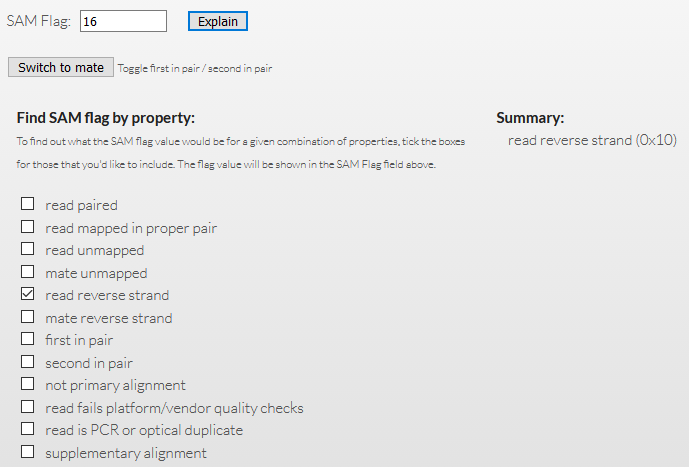 https://broadinstitute.github.io/picard/explain-flags.html
What can QC tell us?
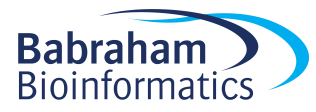 QC metrics can we work with
Per Base Quality Scores

Library composition
Base level
Sequence Level
Known sequences

Mapping statistics

Downstream Quantitation Values
Context is Key for QC
QC should be about what you expect and what you see
[Speaker Notes: Therefore some aspects of QC are highly context dependent]
Context is Key for QC
Individual Library:
Universal
Library Dependent
Replicate Libraries:
Consistency
Some Software Packages for Sequence QC
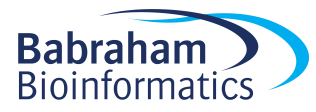 FastQC
Reads raw fastq files

Performs multiple checks
Pass/warn/fail
Compares to genomic library

HTML Report
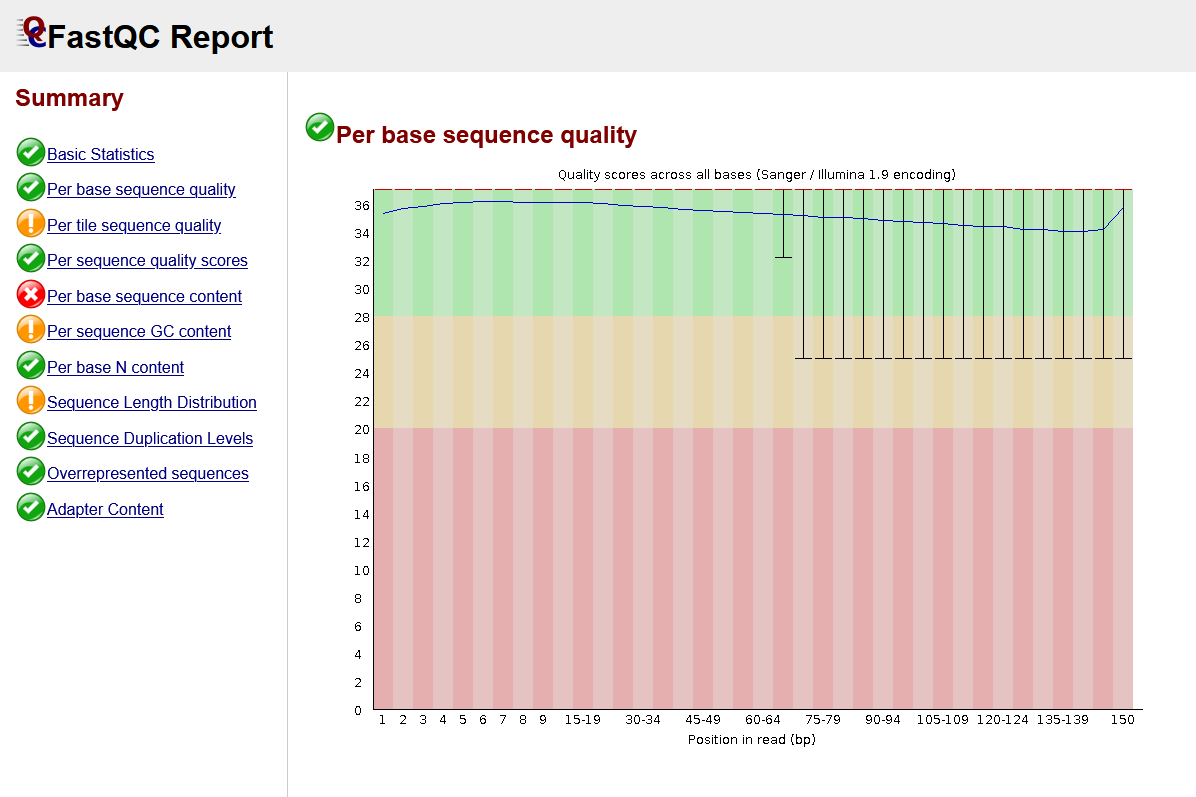 https://www.bioinformatics.babraham.ac.uk/projects/fastqc/
FastQ Screen
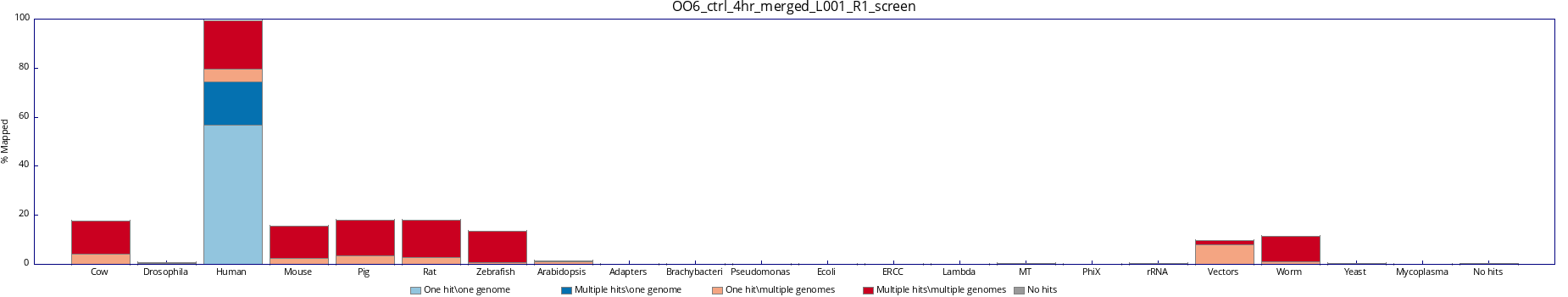 Reads fastq files
Maps against a range of species / contaminants
Identifies unexpected sequences in your library
https://www.bioinformatics.babraham.ac.uk/projects/fastq_screen/
Librarian
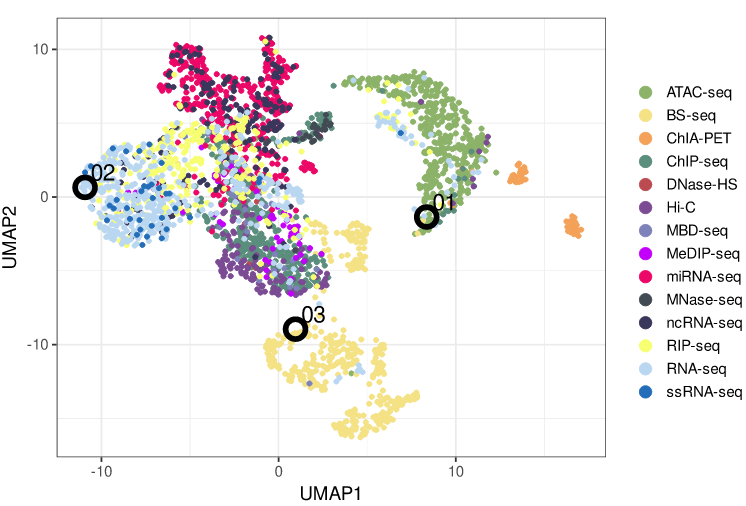 Reads FastQ files 

Looks at the base composition 

Predict library type

Under development
https://github.com/DesmondWillowbrook/Librarian
MultiQC
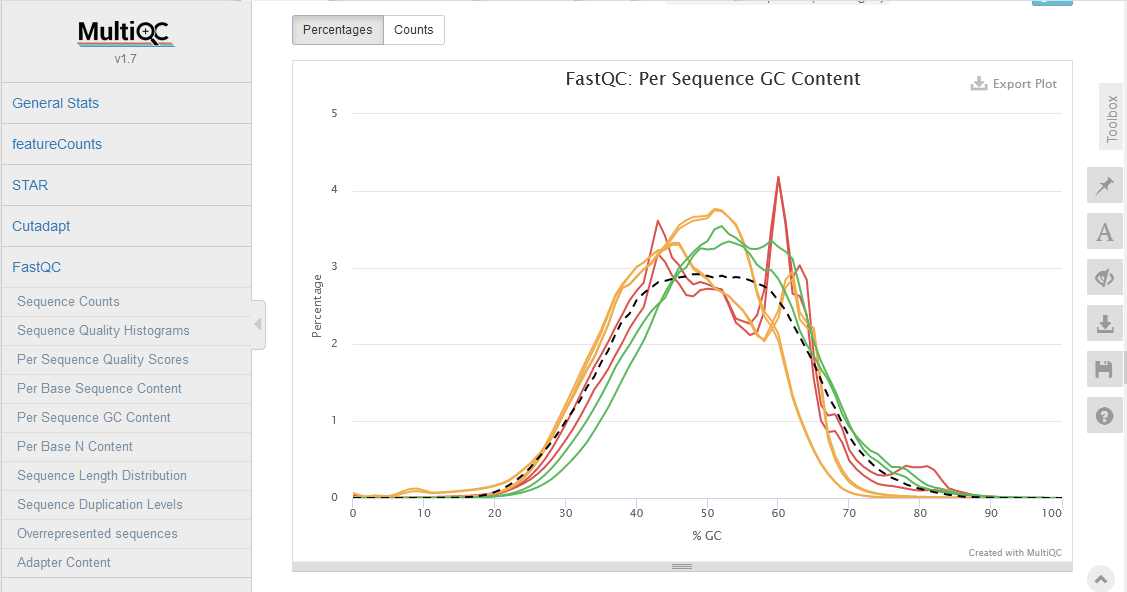 Aggregates QC information from multiple samples

Large number of programs supported

Combined HTML report
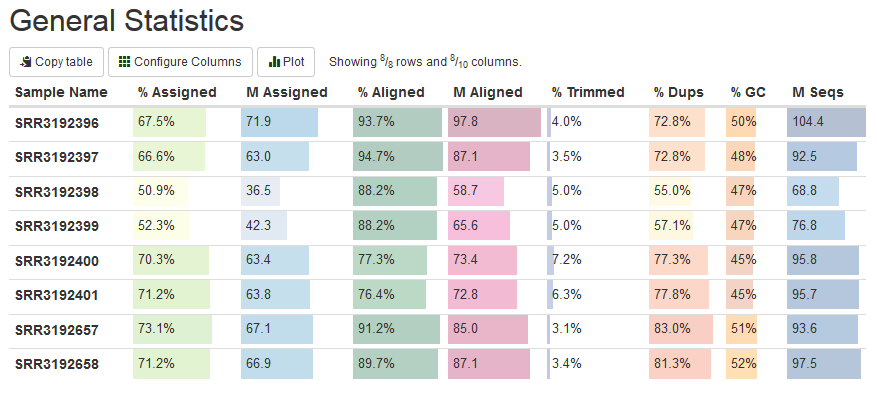 https://multiqc.info/
Assessing Universal Metrics
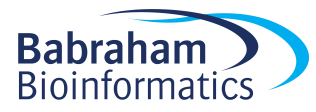 Universal QC Metrics
Demultiplexing
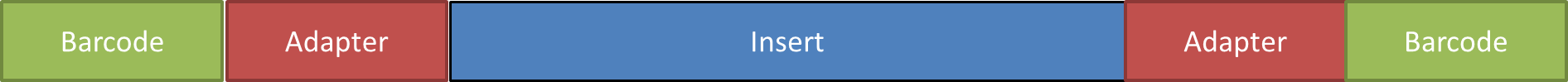 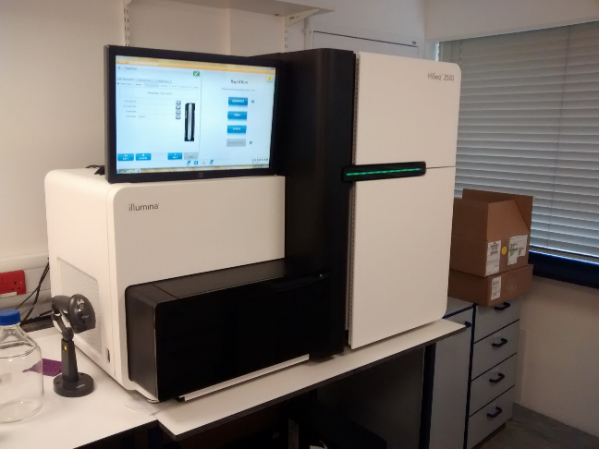 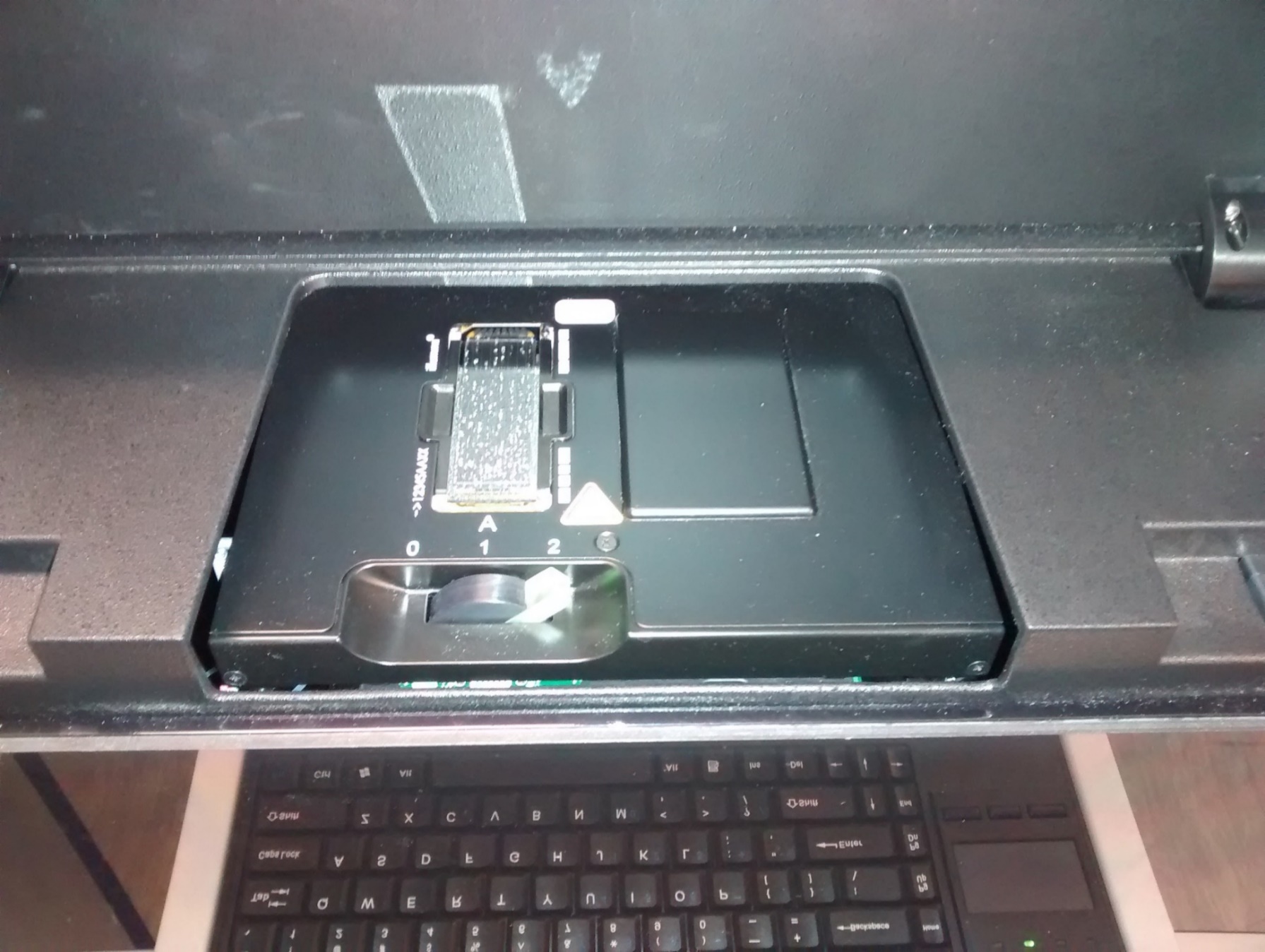 Base Call Quality
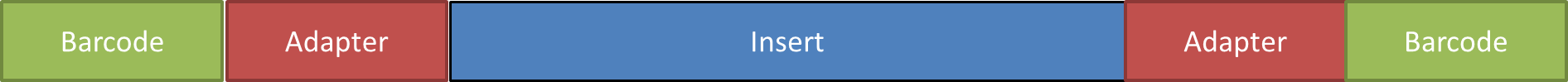 Adapter Content
Mapping Quality
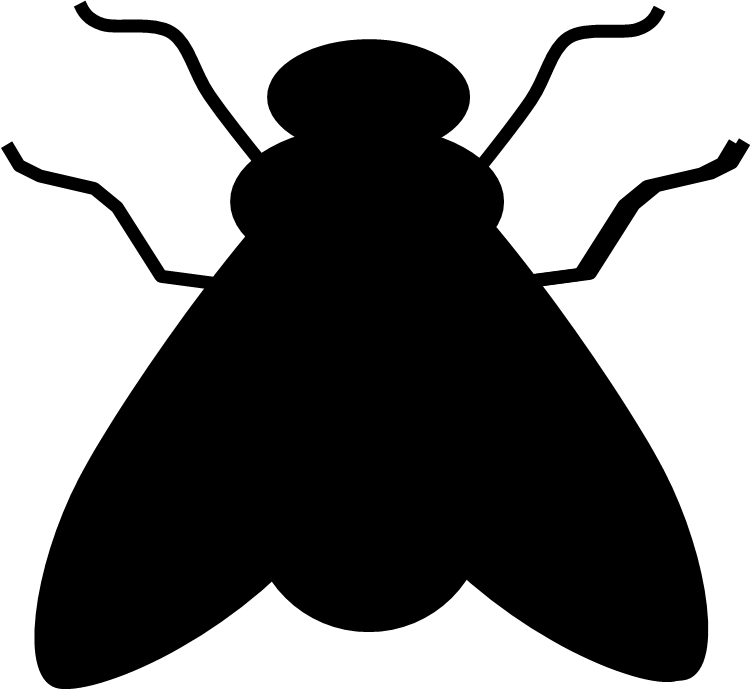 Demultiplexing: Barcode Sequences
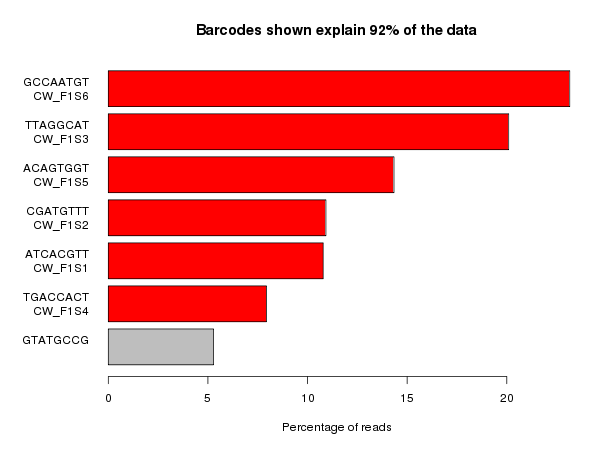 Barcode
Adapter
Insert
Adapter
Barcode
Demultiplexing: Barcode Sequences
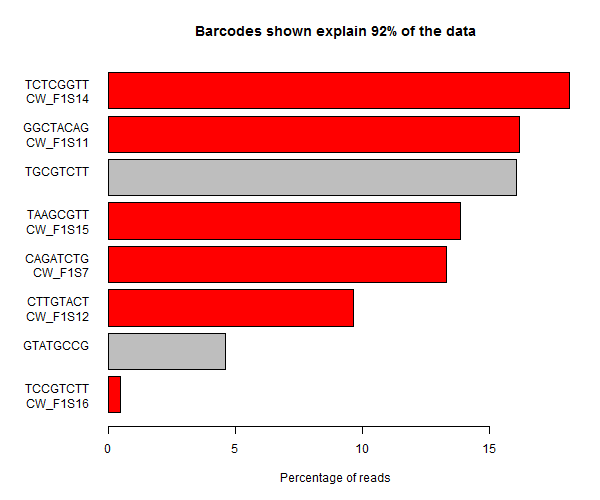 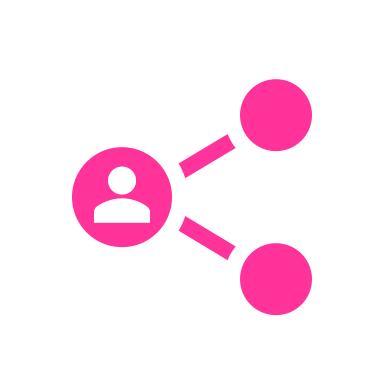 Demultiplexing: Barcode Sequences
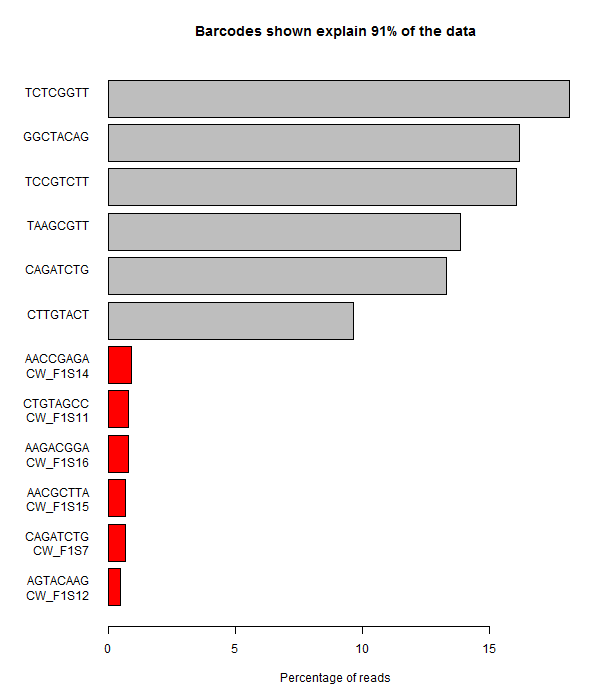 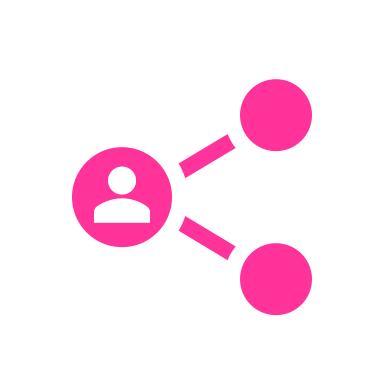 Demultiplexing: Barcode Sequences
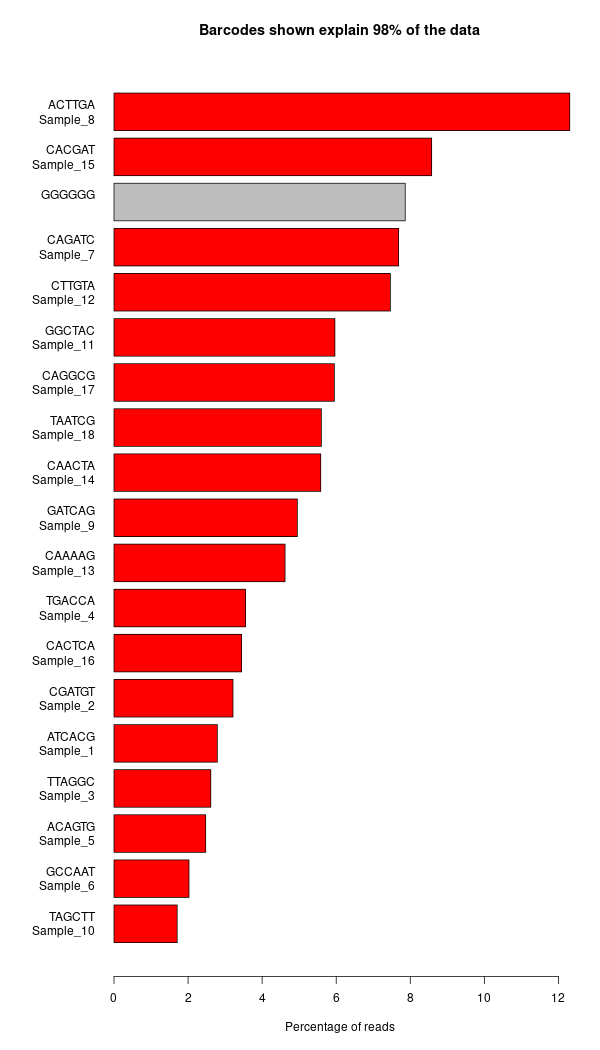 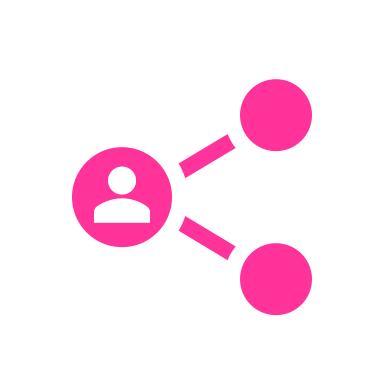 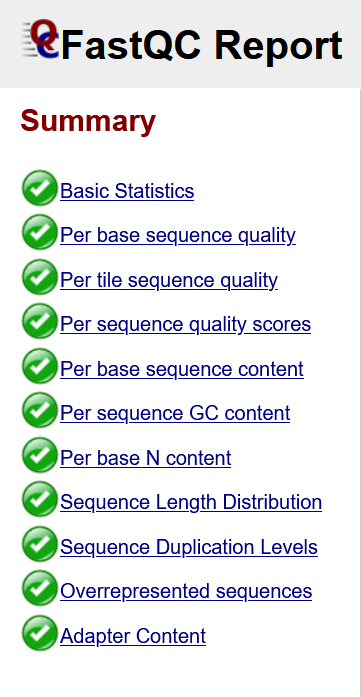 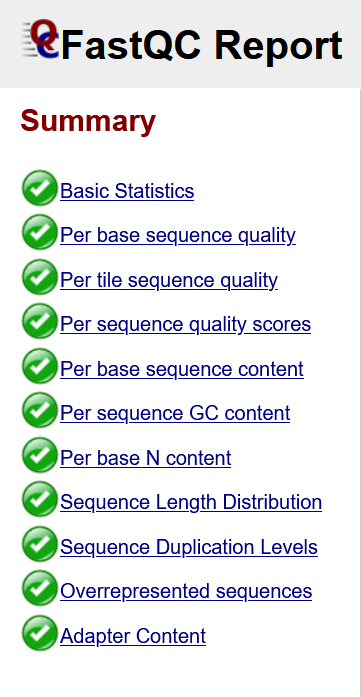 Base Call Qualities – Per Cycle
Phred Score
Read Position / Cycles of Chemistry
Base Call Qualities – Per Cycle
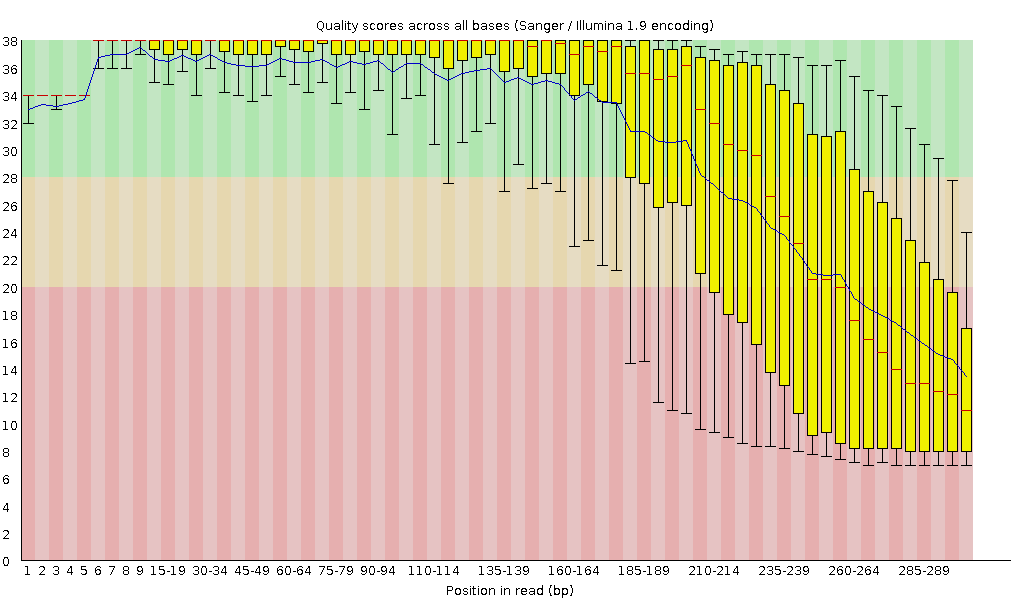 Phred Score
Read Position / Cycles of Chemistry
Base Call Qualities – Per Cycle
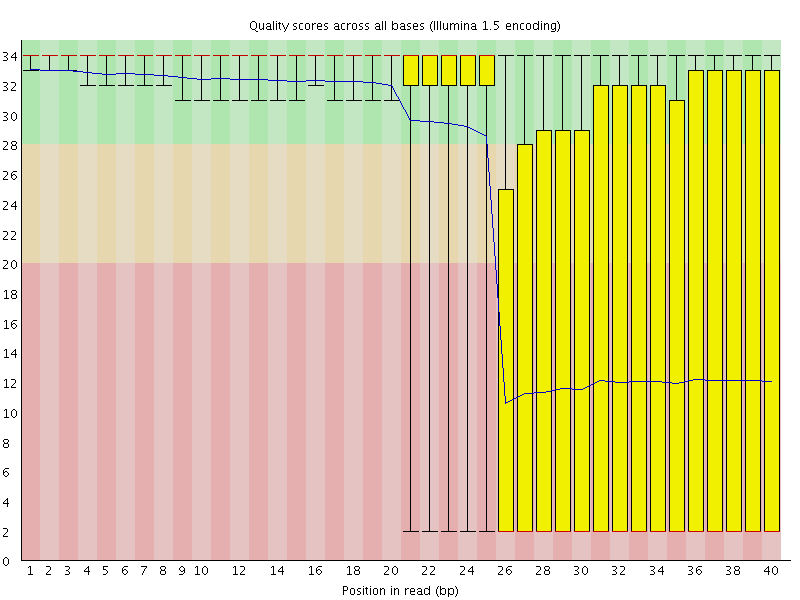 Diagnosing Poor Base Call Qualities
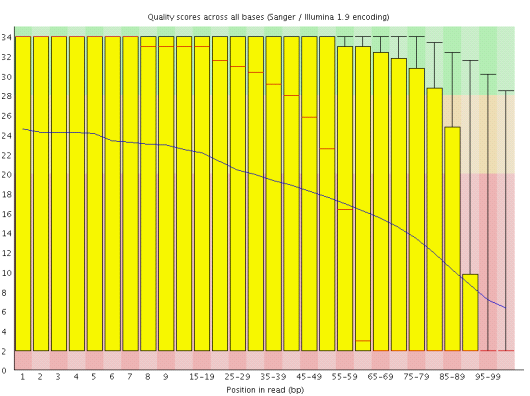 Not everything is bad

Can see identify why some parts are bad and others aren't?

May help to fix future runs
Per-Read Quality
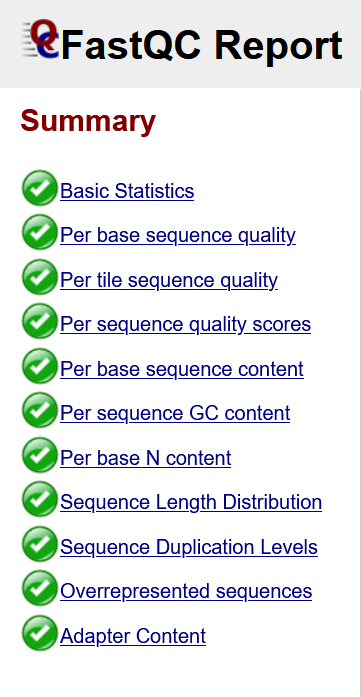 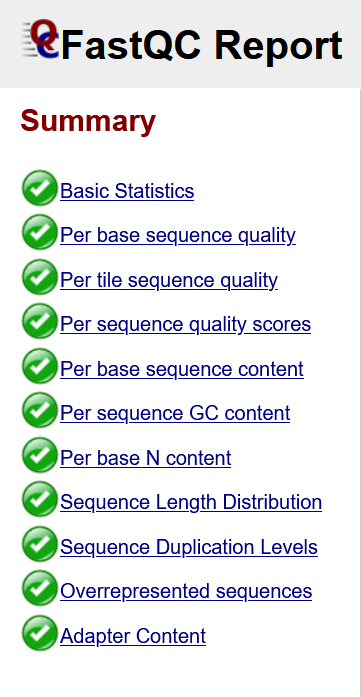 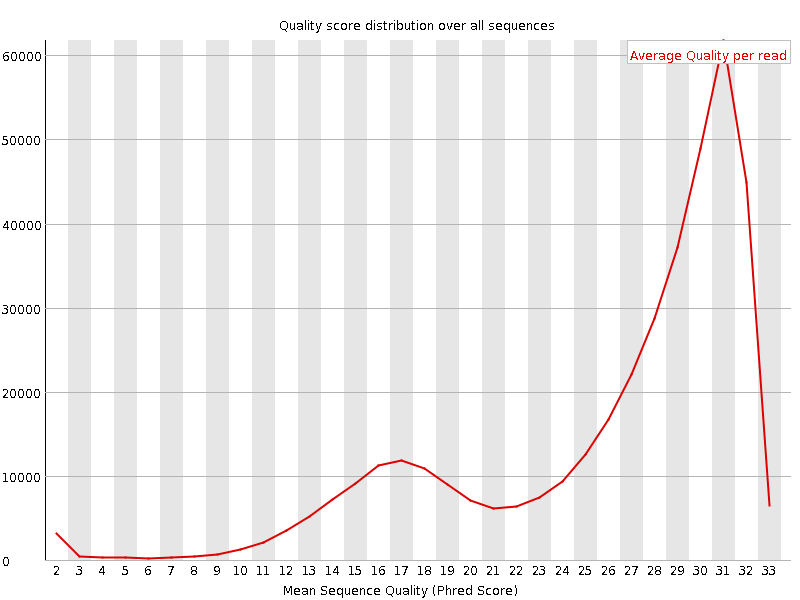 Are all reads equally affected?

Is there a subset of reads which are always poor whilst others are good?
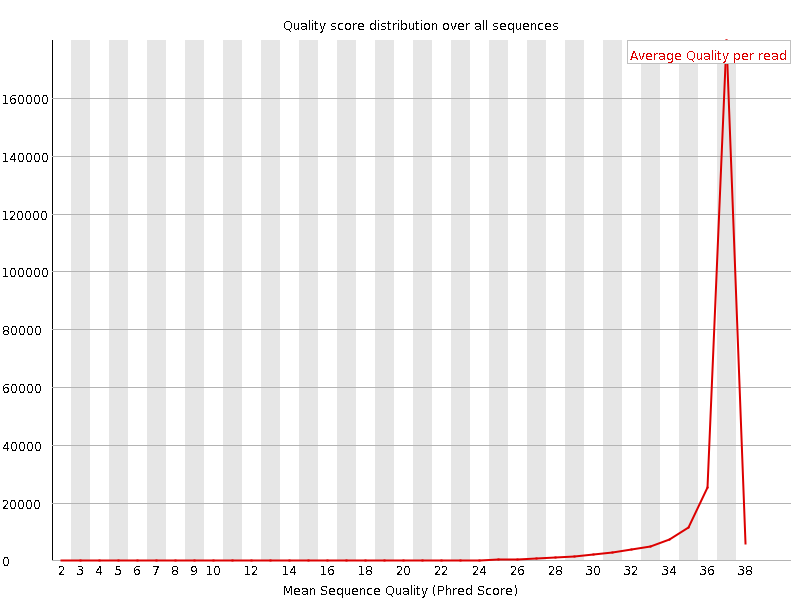 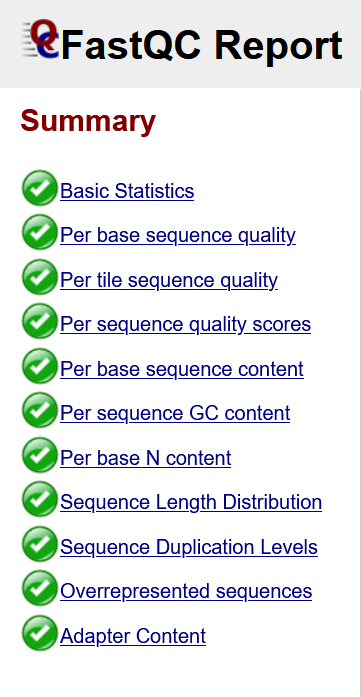 Positional Quality
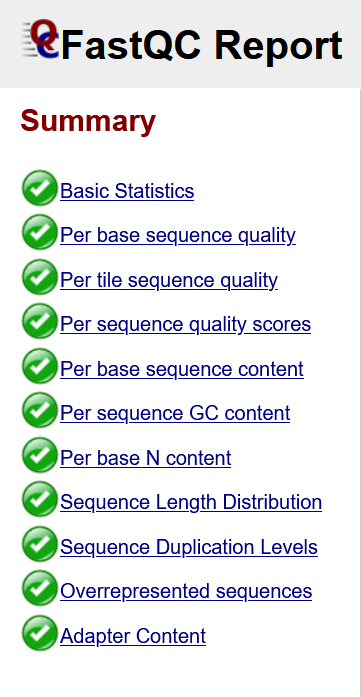 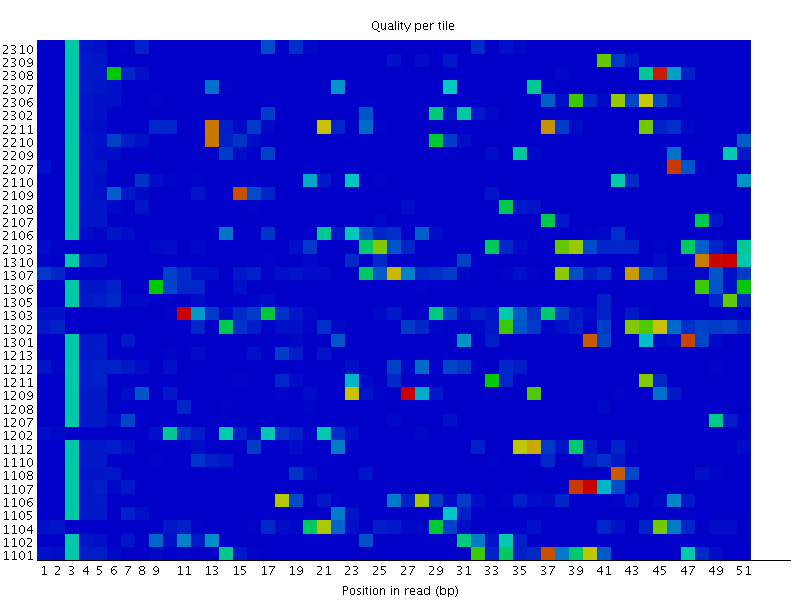 Random Patterning
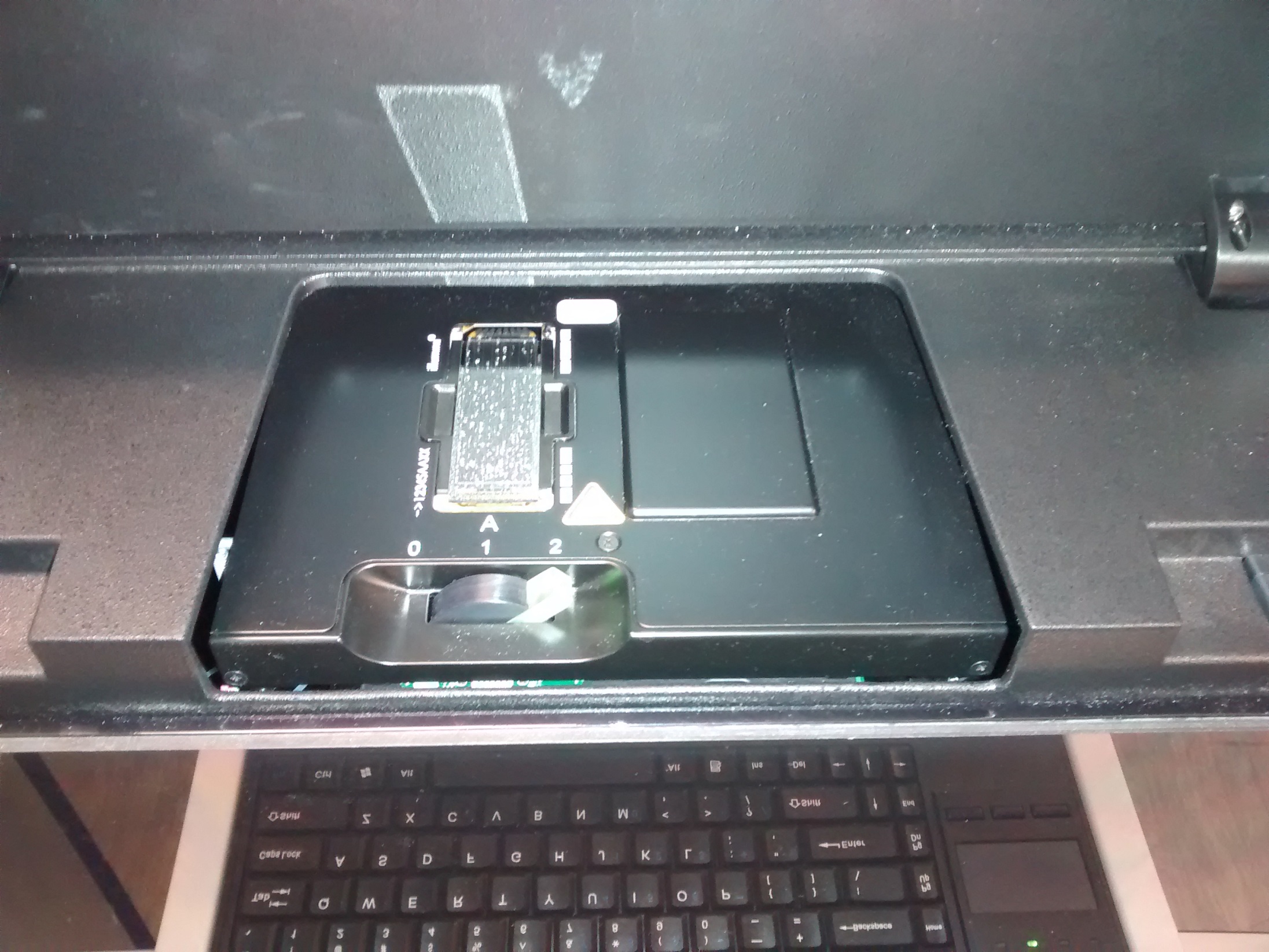 Tiles
Top
Bottom
Lanes
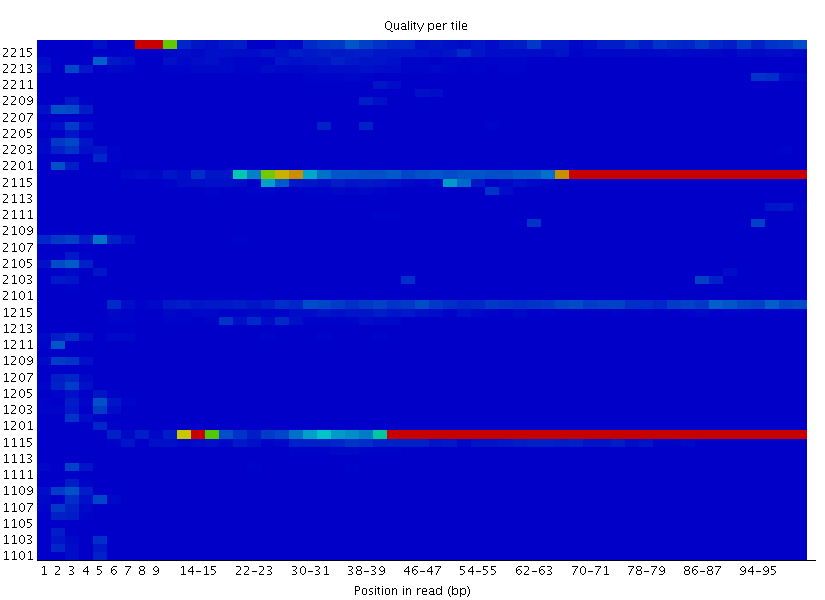 Position Specific
Patterning
Positional Quality
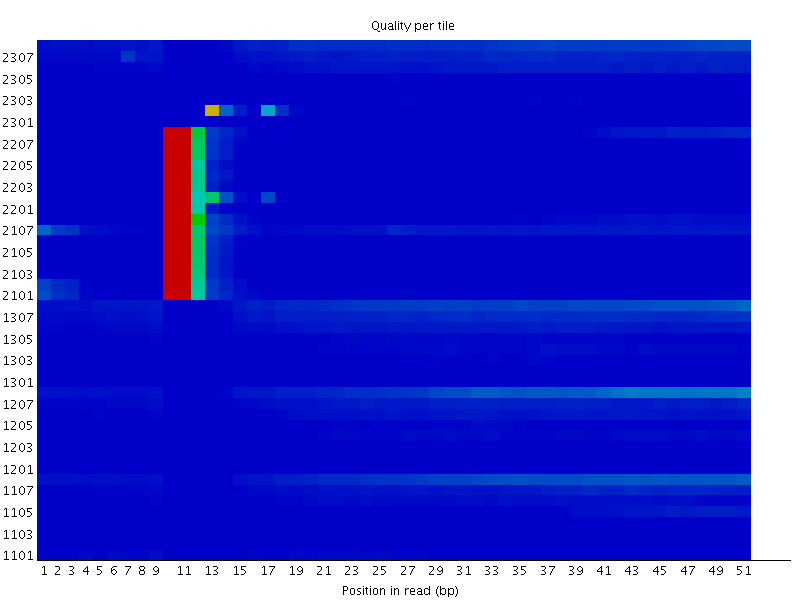 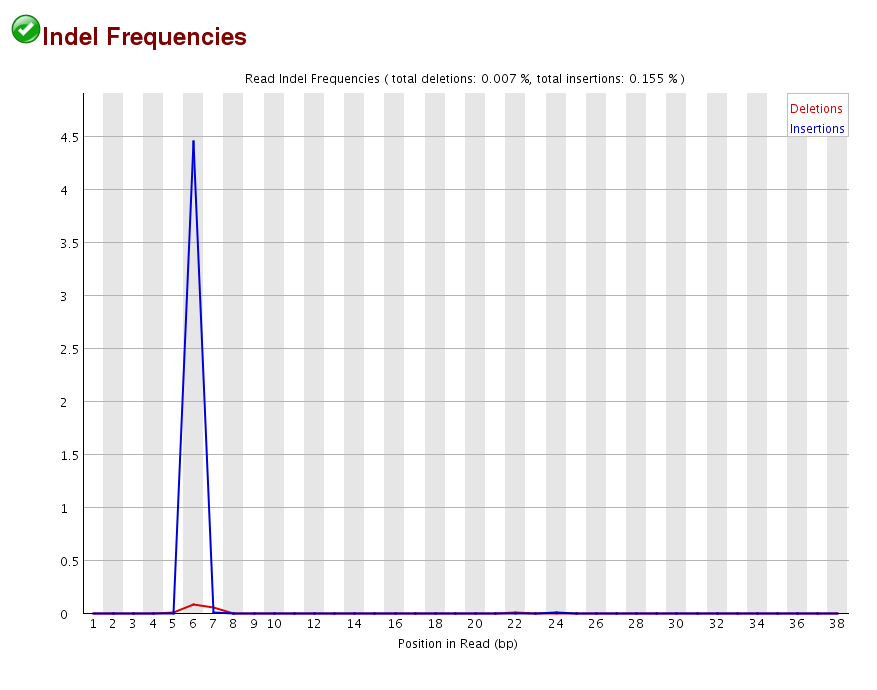 Read-through Adapters
Read 1
Read 1
Primer
Primer
Adapter
Adapter
Insert
Insert
Adapter
Adapter
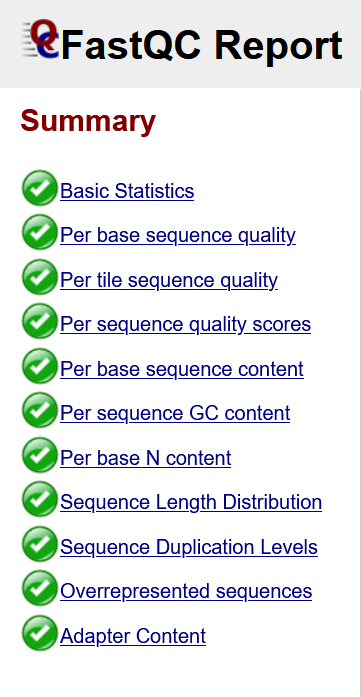 Measuring Read-though Adapters
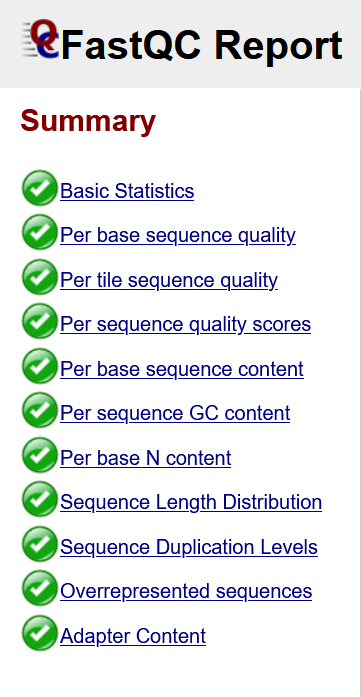 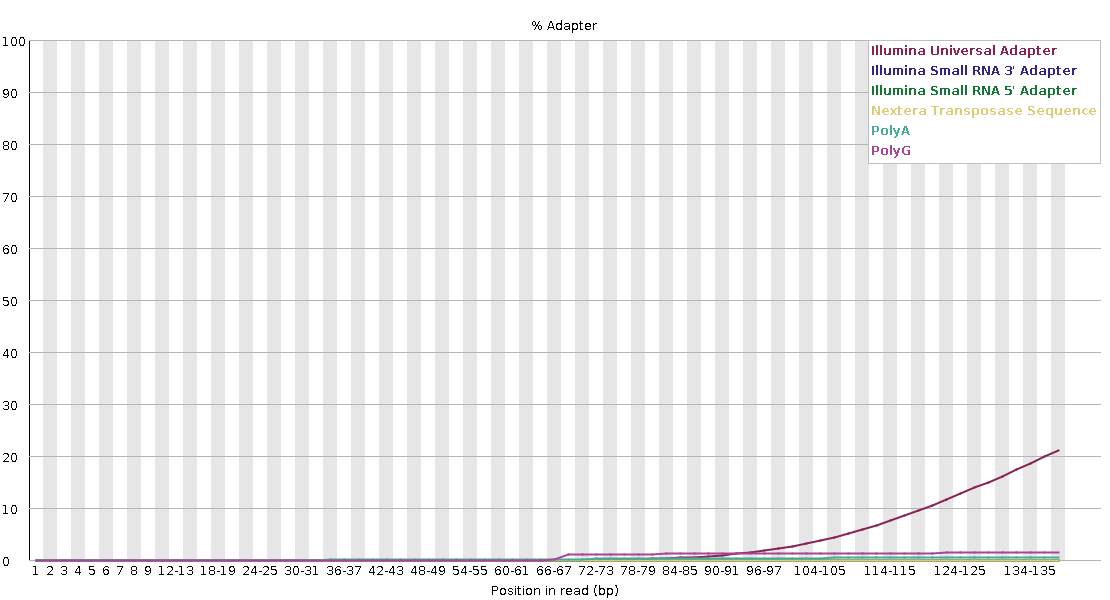 Read 1
Primer
Adapter
Insert
Adapter
Clean-Up Options
Trimming 3’ end:
Remove adapter read through
Remove poor quality bases
Primer
Adapter
Insert
Adapter
Read 1
Some quality issues may need to also remove specific reads
Despite issues may still be good enough for what is needed e.g. mapping
Mapping Statistics
Time loading forward index: 00:01:10
Time loading reference: 00:00:05
Multiseed full-index search: 00:20:47
24548251 reads; of these:
  24548251 (100.00%) were paired; of these:
    1472534 (6.00%) aligned concordantly 0 times
    21491188 (87.55%) aligned concordantly exactly 1 time
    1584529 (6.45%) aligned concordantly >1 times
94.00% overall alignment rate
Time searching: 00:20:52
Overall time: 00:22:02
If many reads do not map to the expected genome… 
…Where do they come from?
Library Screening
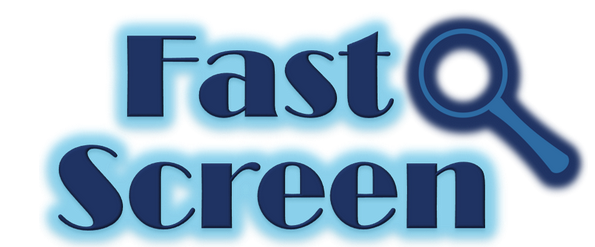 Map your reads against a range of reference genomes
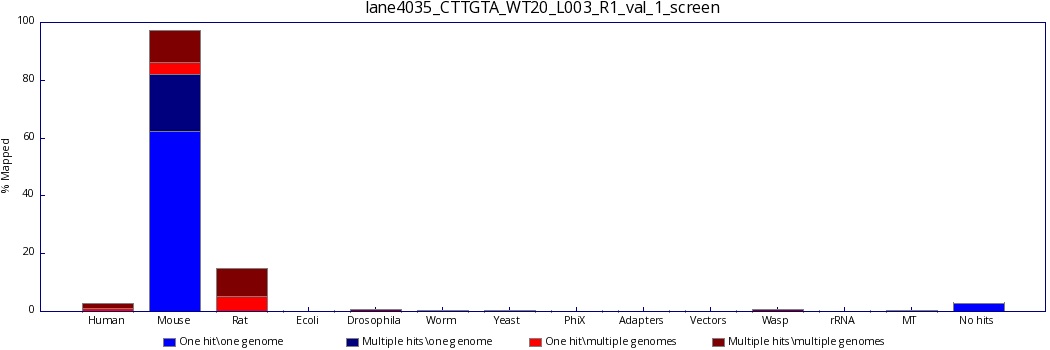 Classify matches as: unique to one species & single or multiple mapping
[Speaker Notes: Any species you normally work with
Common lab contaminants (E coli and Human)
Artificial sequences (adapters, vectors)
Known problematic sequences (rRNA)]
Library Screening
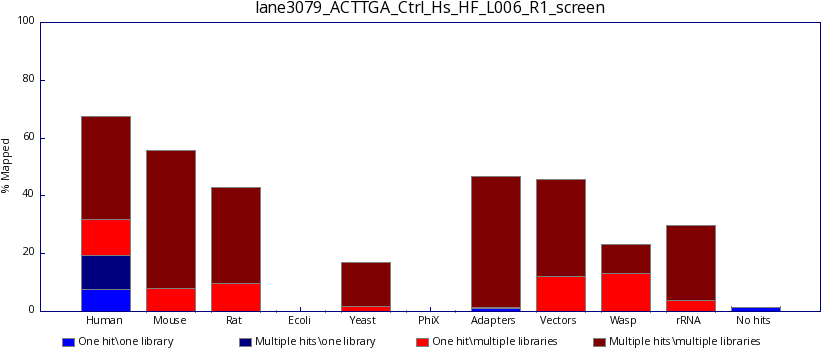 Library Screening
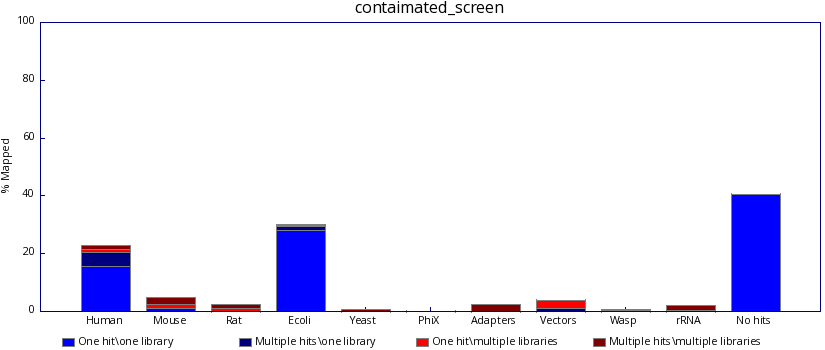 Library Screening
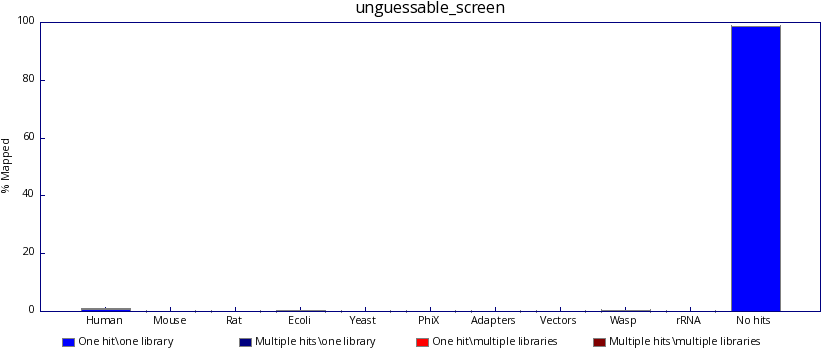 Assessing Library Dependent Metrics
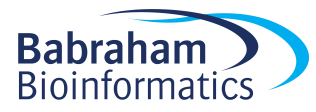 Library Dependent QC Metrics
FastQC expects a Genomic Library: Do you?
Some QC metrics will be influenced by what you are sequencing
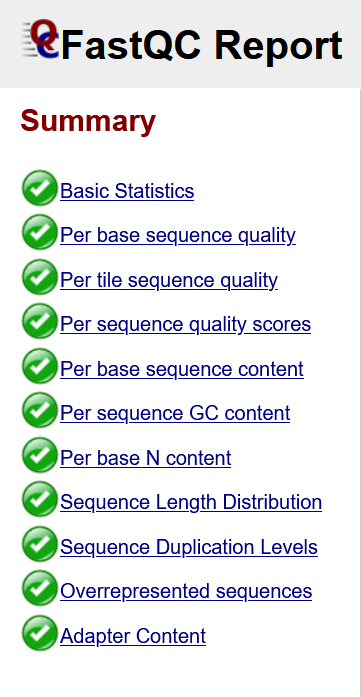 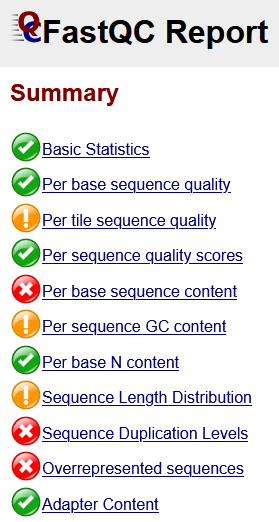 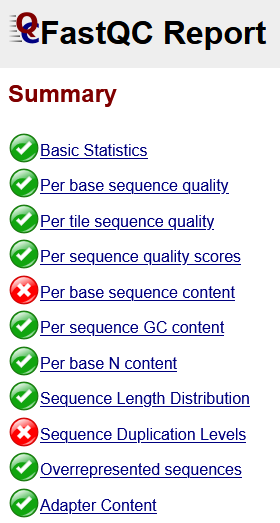 Concern or Expected?
GC Content
Base Composition
Duplication
[Speaker Notes: FastQC was built for standard genomic libraries, therefore it expects a standard genomic library 
You Might not!]
Library GC Content
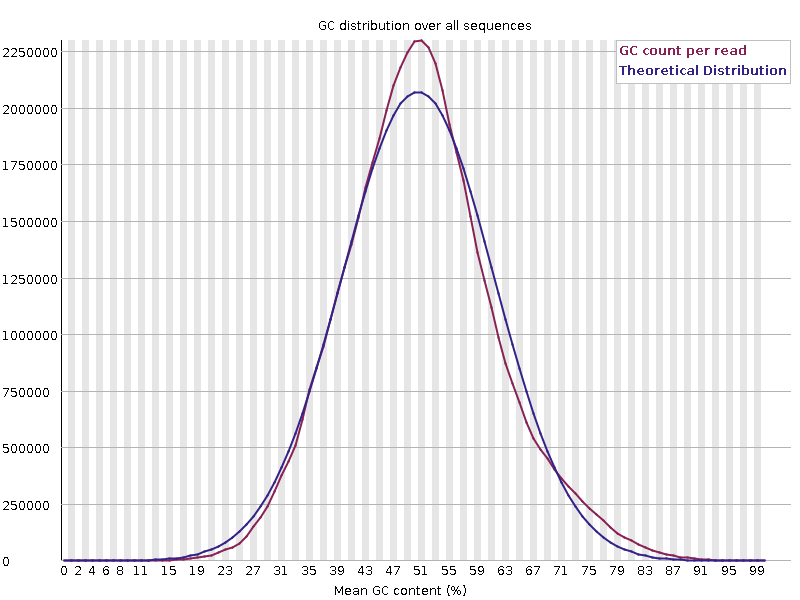 Generic summary of library composition at a read level
Expect a normally distributed set of values centred on the overall GC content
[Speaker Notes: SRR14760809_GSM5363752_ATAC-seq_Tet1_KO_Replicate_#3_Mus_musculus_ATAC-seq_1.fastq.gz]
Sharp Peaks in GC
Concern or Expected
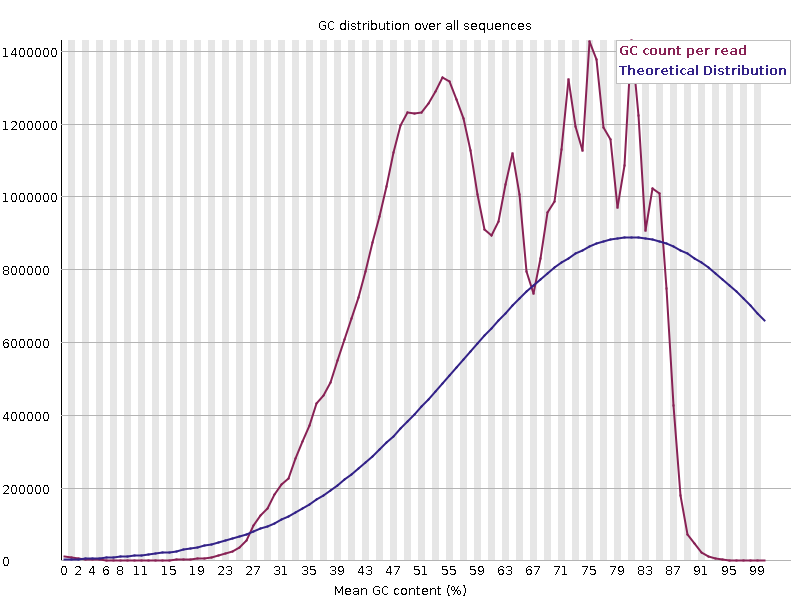 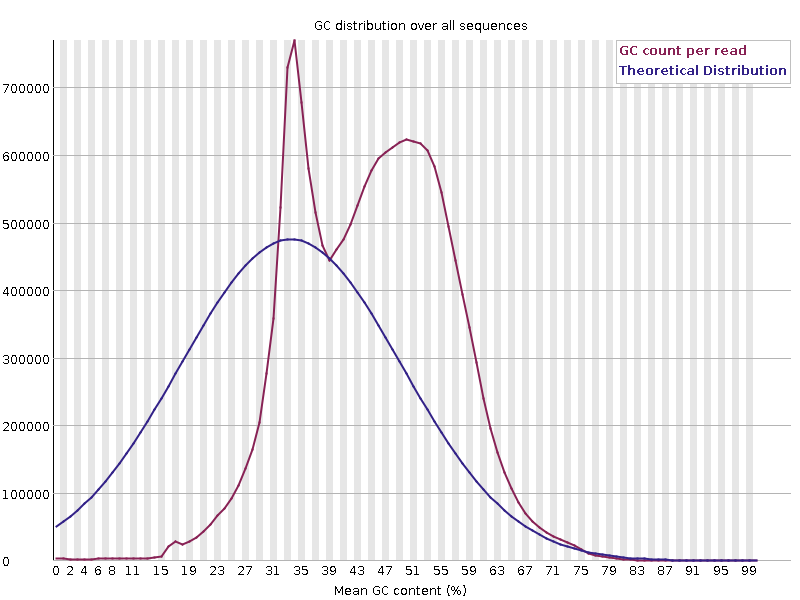 Specific Contamination with single sequence or closely related sequences
Artificial sequences, ribosomal RNA, contaminants
[Speaker Notes: file:///C:/Users/inglesfs/Downloads/SRR2089635_GSM1811753_WT_MII_oocyte_1_RNA-seq_Mus_musculus_RNA-Seq_2_val_2_fastqc.html#M5
(alternative single peak enriched with GC from: file:///C:/Users/inglesfs/Downloads/SRR6491539_GSM2891677_prpa_TOP1_INP_2_1_Homo_sapiens_ChIP-Seq_1_fastqc.html#M5)

From Masui_2023 file:///C:/Users/inglesfs/Downloads/SRR18752205_GSM6043804_Control_Eed_EPC._rep2_Mus_musculus_RNA-Seq_1_fastqc.html#M9
(looking at total RNA so ribosomal material makes sense here!)]
Broader Peaks in GC
Concern or Expected
Mouse
Drosophila
H3K4me1 ChIP: enrich for regions rich in GC
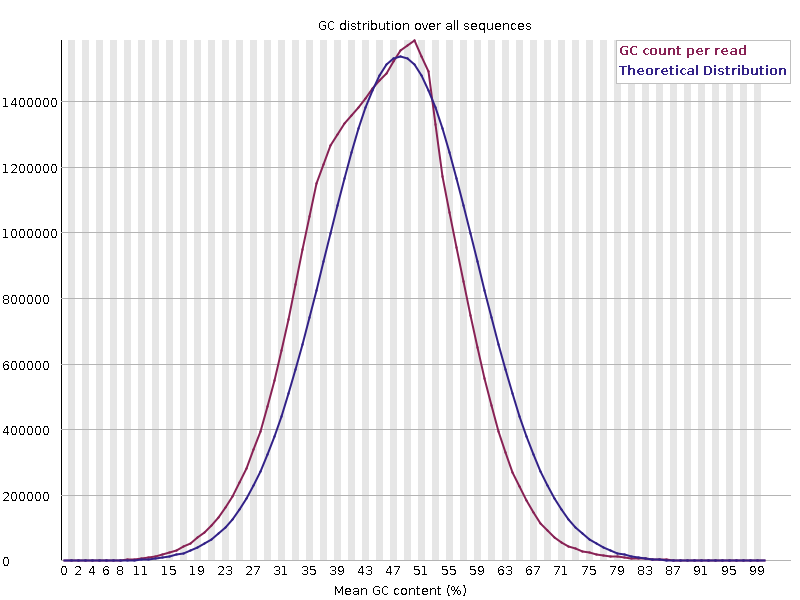 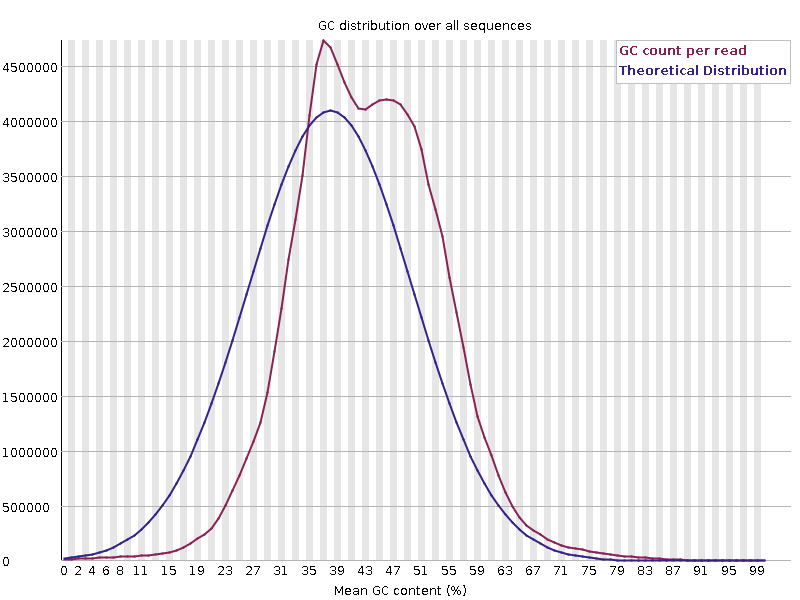 More extensive mixture of reads with different GC content
[Speaker Notes: Sample 4777 Sierra 
lane2_Ub119_58_TCCGTCTT_L002_3536STDY7827645_R1_trimmed.fq.gz
Mouse sample with a drosophila spike-in (only around 1.5%)

Right: Feeney_2016 SRR3217295_GSM2084579_H3K4me1_pre-B_ChIP-seq_Mus_musculus_ChIP-Seq_trimmed.fq.gz]
GC Skew
Concern or Expected
PolyA’s
PolyG’s
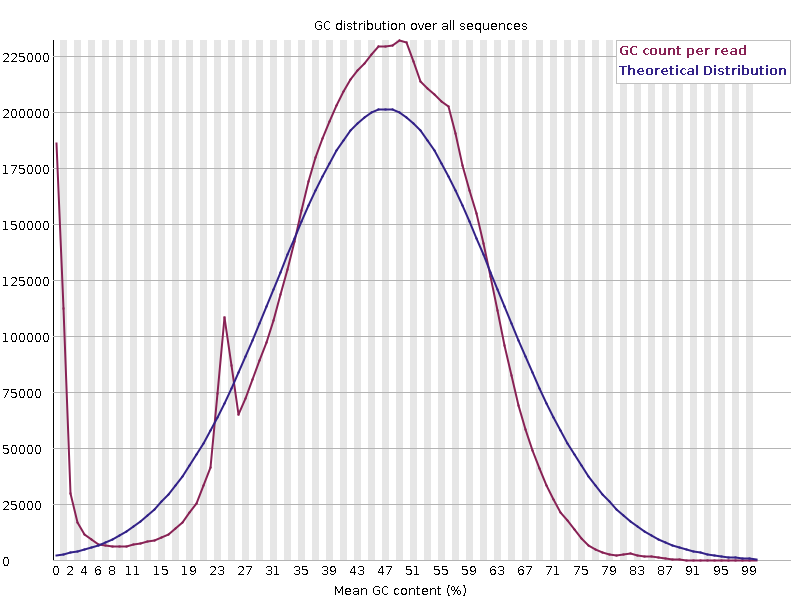 More extensive subset of reads with extreme differences in GC
[Speaker Notes: Left
file:///C:/Users/inglesfs/Downloads/SRR2240620_GSM1868818_EPI4.1_Homo_sapiens_RNA-Seq_1_val_1_fastqc%20(1).html#M5
(alternatives: file:///C:/Users/inglesfs/Downloads/SRR5476919_GSM2587220_E7.0_ExE_rep2_RNA_Mus_musculus_RNA-Seq_1_fastqc.html#M5)
Right This is an example of artificial GC enrichment due to polyG sequences
FromDorighi_2017 SRR5466763_GSM2586555_Input_DNA_WT_Mus_musculus_ChIP-Seq_1_trimmed.fq.gz]
Library Base Composition
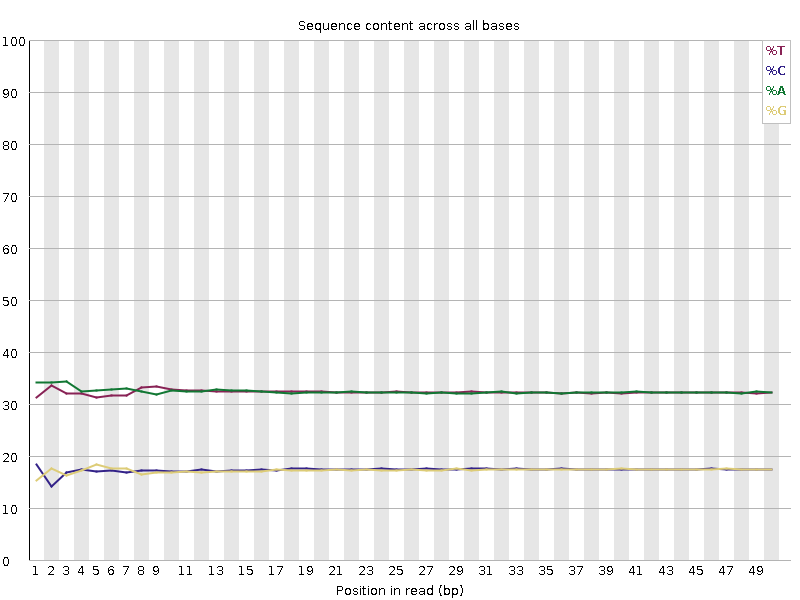 For every chemistry cycle we can look at the number of ATGC we call
For Libraries with random start positions the composition should be the same for all cycles
[Speaker Notes: Balance between GATC can vary
GC content of the species (GC separates from AT)
Systematic biases per library type 


GC separate to AT
Lines mostly flat

So if you don’t see this can indicate some biases in the sequences you get back, but is that inherently a bad thing – well it depends on what you see vs what you expect

file:///C:/Users/inglesfs/Downloads/arrest_M-CDK_inhibited_rep6_SRR7533474_1_fastqc.html#M4]
Bias Composition Throughout
Concern or Expected
Wrong Sequence
Amplicon
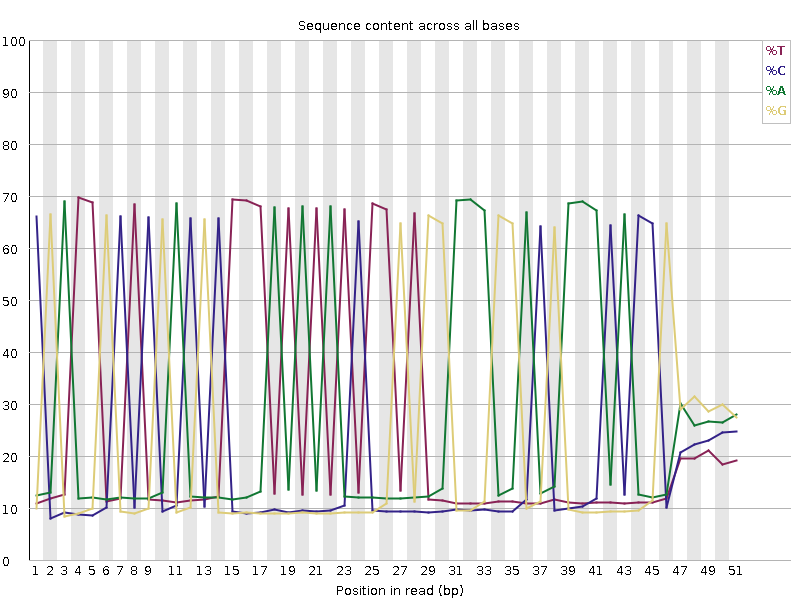 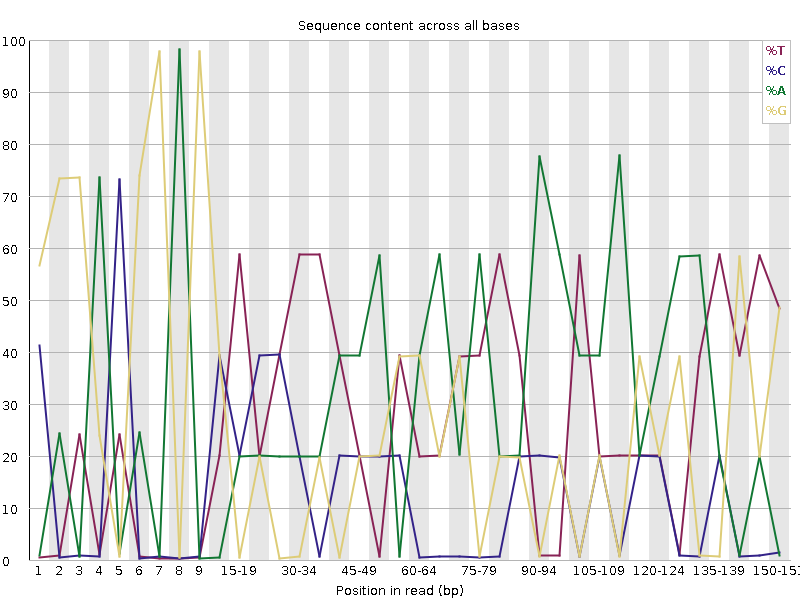 Proportional biases of bases at specific positions:
Very low diversity
[Speaker Notes: Left: Sample 5891 CRISPRa_gRNA_plasmid_library – technical error, sequenced primer before the variable sequence

Right: Sample 4135 lineage Cas9 4days Nextera amplicon
https://www.bioinformatics.babraham.ac.uk/sierra/sierra.pl/lane5716_AGGCAGAA_AAGGAGTA_E03_L001_R1_val_1_fastqc.html?action=send_file&lane_id=5716&path=%2Fdata%2Fprivate%2Fsierra%2Fdata%2F170802_M02293_0292_000000000-AU96R%2FUnaligned%2FProject_000000000-AU96R%2FSample_lane1%2Flane5716_AGGCAGAA_AAGGAGTA_E03_L001_R1_val_1_fastqc.html#M4]
Bias Composition Throughout
Concern or Expected
WGBS
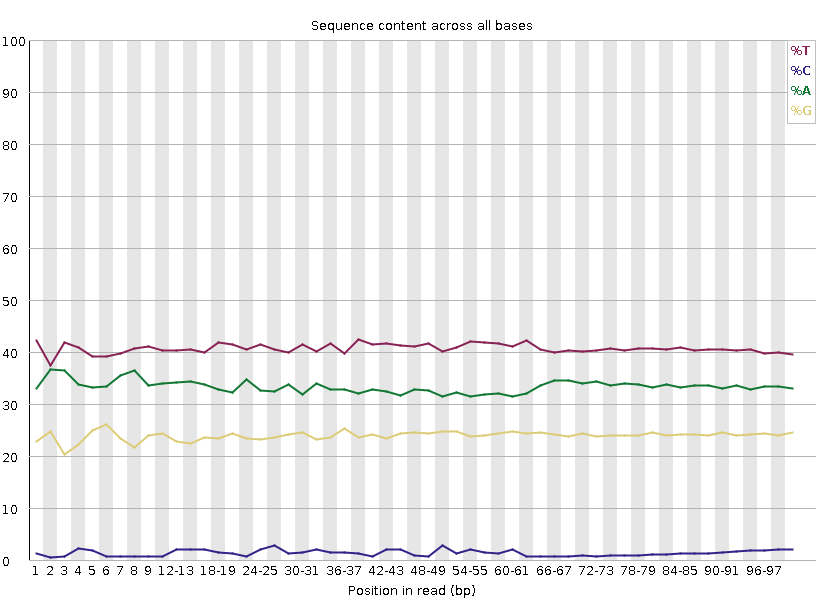 Consistent disproportional expression of bases
[Speaker Notes: http://bioinfdev.babraham.ac.uk/labrador/download_file.php?fn=Guo_2014/QC/SRR1295942_WGBS_human_ICM_lane1_1_val_1_fastqc.html]
Bias Composition at 5’ end
Concern or Expected
ATAC – Transposases
RRBS – Restriction Start Site
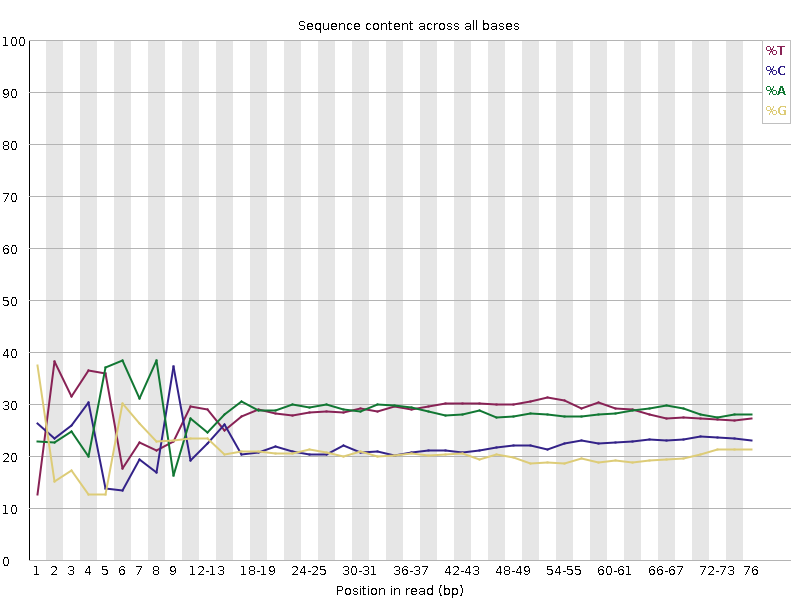 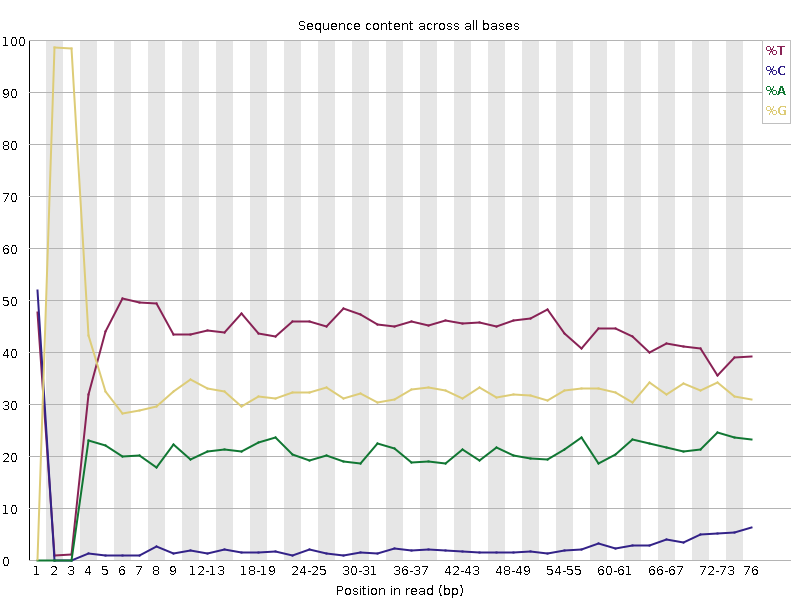 Proportional biases of bases at the start of a read: A preferred start site
[Speaker Notes: ATAC: file:///C:/Users/inglesfs/Downloads/SRR10347760_GSM4140579_MuSC_d0_Young_bulkATACseq_Rep2_Mus_musculus_ATAC-seq_1_fastqc.html#M4
RRBS: file:///C:/Users/inglesfs/Downloads/SRR1544466_RRBS_E7_5_1_val_1_fastqc.html#M4]
Bias Composition at 3’ end
Concern or Expected
Proportional biases of bases at the end of a read: consistent closing sequence
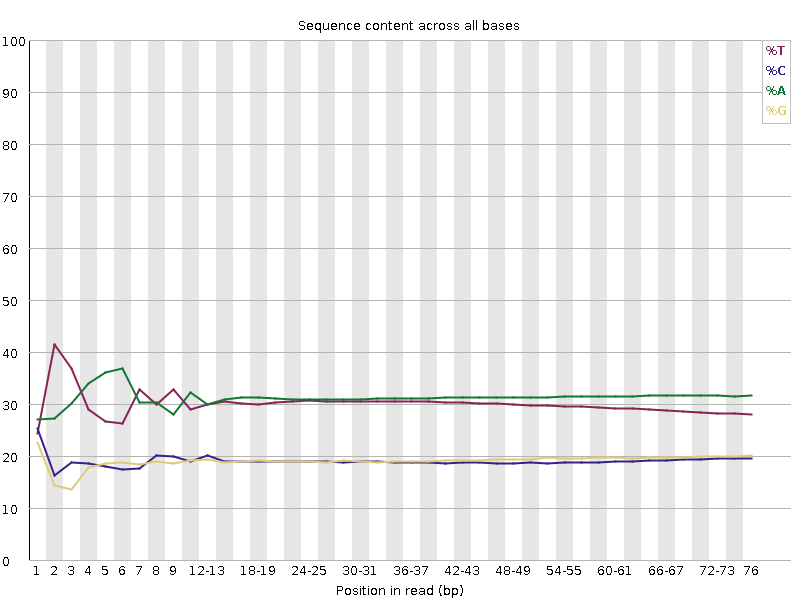 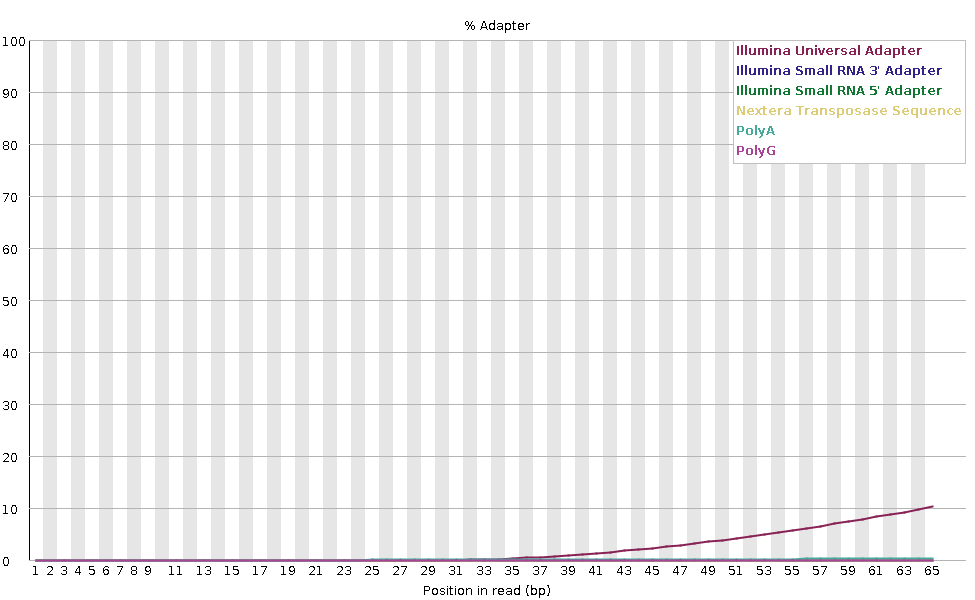 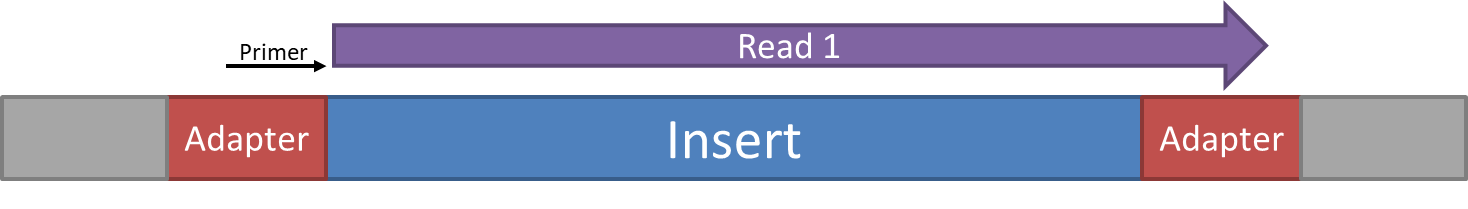 [Speaker Notes: https://www.bioinformatics.babraham.ac.uk/sierra/sierra.pl/lane8413_ATGAGC_2-JH1724-Log_L001_R1_fastqc.html?action=send_file&lane_id=8413&path=%2Fdata%2Fprivate%2Fsierra%2Fdata%2F230306_NB501547_0028_AHGLMTBGXM%2FUnaligned%2FProject_NextSeq%2FSample_lane1%2Flane8413_ATGAGC_2-JH1724-Log_L001_R1_fastqc.html#M4

lane8413_ATGAGC_2-JH1724-Log_L001_R1_fastqc.html]
Bias Composition at 3’ end
Concern or Expected
Proportional biases of bases at the end of a read: consistent closing sequence
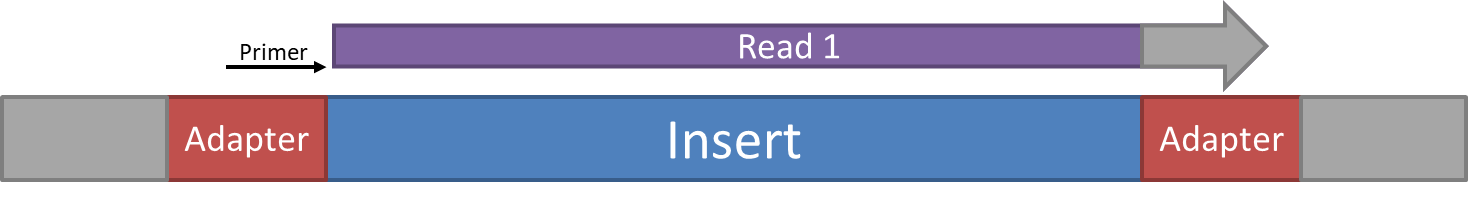 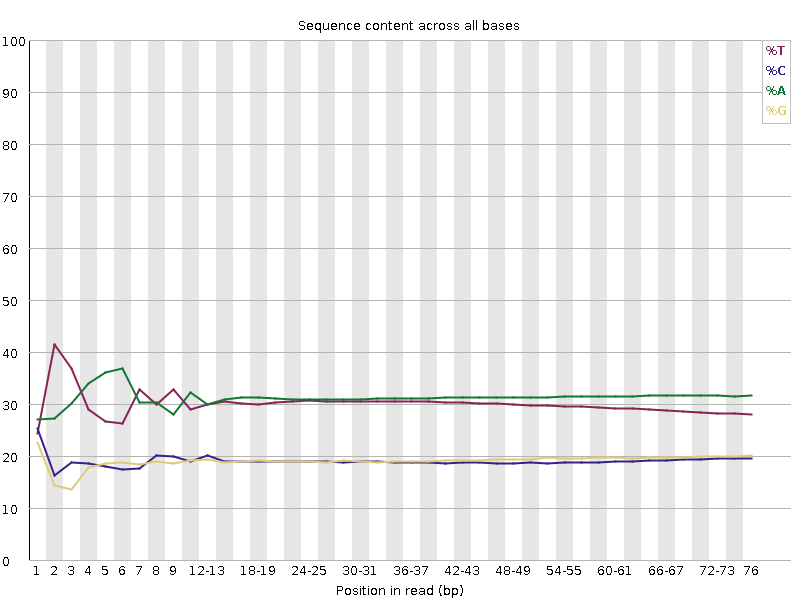 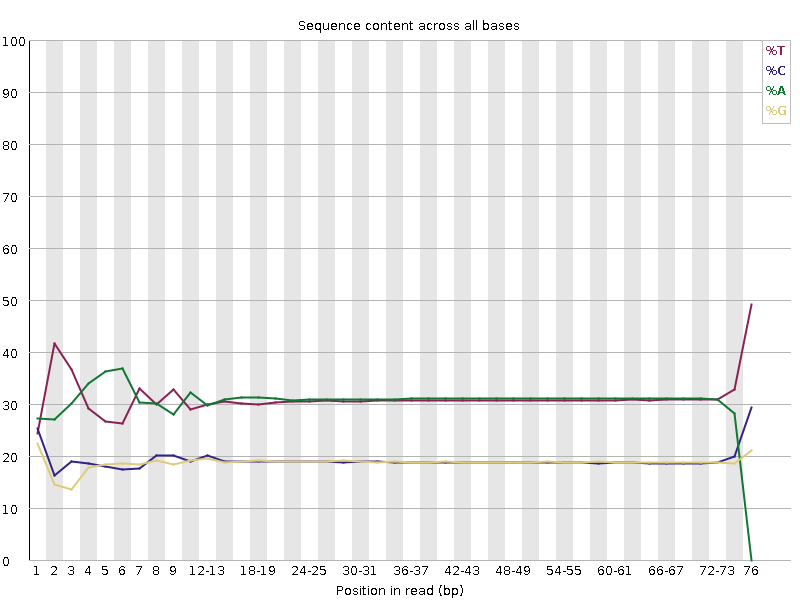 Bioinformatics processing can also influence QC metrics!
[Speaker Notes: https://www.bioinformatics.babraham.ac.uk/sierra/sierra.pl/lane8413_ATGAGC_2-JH1724-Log_L001_R1_trimmed_fastqc.html?action=send_file&lane_id=8413&path=%2Fdata%2Fprivate%2Fsierra%2Fdata%2F230306_NB501547_0028_AHGLMTBGXM%2FUnaligned%2FProject_NextSeq%2FSample_lane1%2Flane8413_ATGAGC_2-JH1724-Log_L001_R1_trimmed_fastqc.html#M4]
Duplication
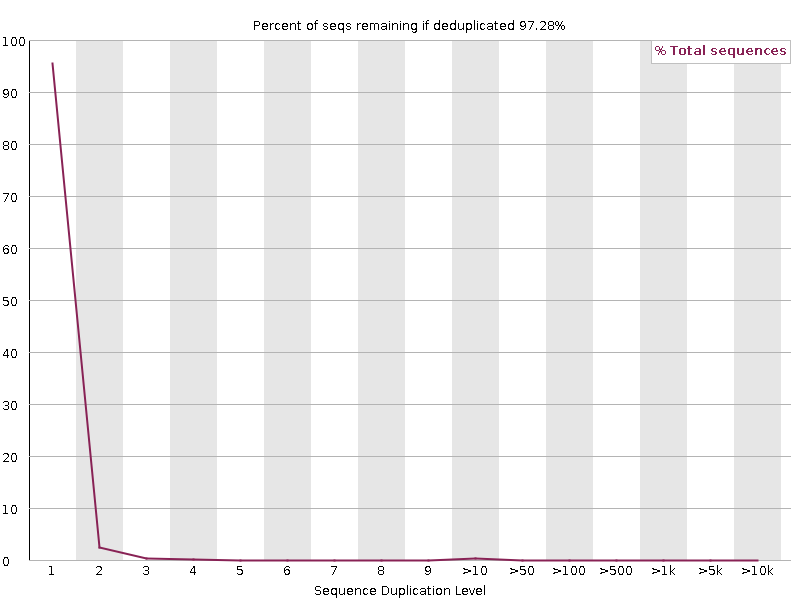 How frequently the exact same sequence appears in your library
For WGS expect most sequences to be unique
Duplication
If the exact same sequence appears more than once it could be…
Technical:
Coincidental:
ATCCGAGCTATTCGGCGAGCTCGCCAGTTACG
ATCCGAGCTATTCGGCGAGCTCGCCAGTTACG
ATCCGAGCTATTCGGCGAGCTCGCCAGTTACG
ATCCGAGCTATTCGGCGAGCTCGCCAGTTACG
ATCCGAGCTATTCGGCGAGCTCGCCAGTTACG
ATCCGAGCTATTCGGCGAGCTCGCCAGTTACG
PCR duplicates
Deep sequencing
Highly present sequences
Restricted diversity libraries
[Speaker Notes: The sequences come from different biological molecules and the duplication is coincidental
Deep sequencing
Highly present sequences (repeats for example)
Restricted diversity libraries (amplicon sequencing, restricted libraries)

The sequences come from the same biological and the duplication is technical
PCR duplicates]
Duplication
Concern or Expected
RNA-Seq
Amplicon
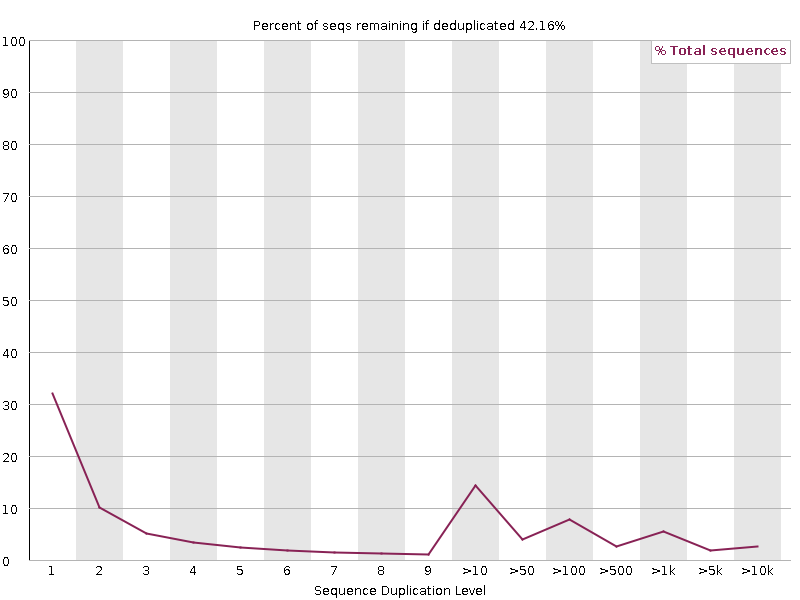 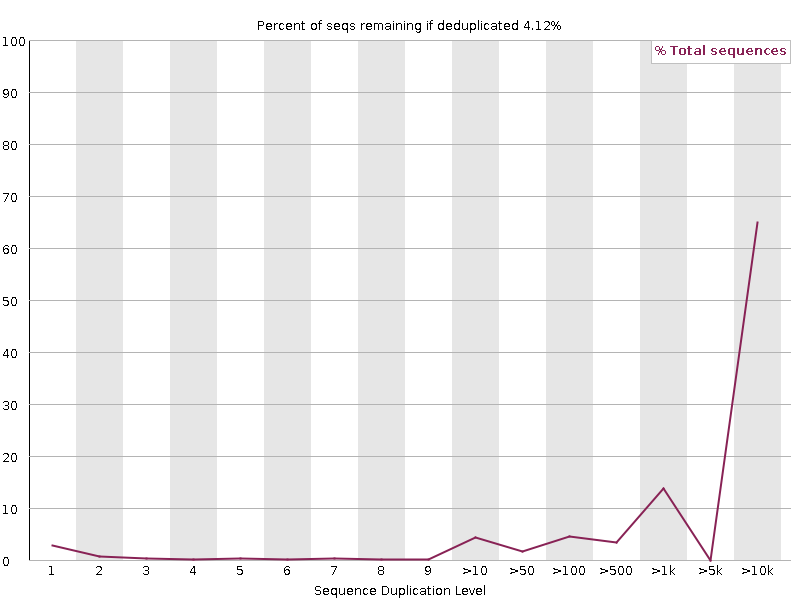 BUT could have technical duplication with expected coincidental duplication!
[Speaker Notes: Some Libraries we expect coincidental duplication….

Modest duplication: RNAseq - file:///C:/Users/inglesfs/Downloads/SRR14760800_GSM5363743_RNA-seq_Tet1_KO_Replicate_R3_Mus_musculus_RNA-Seq_1_val_1_fastqc.html#M8
Extreme duplication: Amplicon Bisulphite seq - https://www.bioinformatics.babraham.ac.uk/sierra/sierra.pl/UHRF1chr1_L001_R2_val_2_fastqc.html?action=send_file&lane_id=8398&path=%2Fdata%2Fprivate%2Fsierra%2Fdata%2F230214_M02293_0001_AMPLICONBS%2FUnaligned%2FProject_Sanger%2FSample_lane1%2FUHRF1chr1_L001_R2_val_2_fastqc.html#M8]
Overrepresented Sequences
Extreme duplication
The exact same sequence is a significant proportion of the whole library (which might not be duplicated overall)
Poly Sequences
Specific Sequences
[Speaker Notes: Normally comes from artificial sequences (primers, adapters, vectors etc)

Can search a database of known sequences to find matches]
Sources of Poly Sequences
PolyN – Quality too poor to make any calls
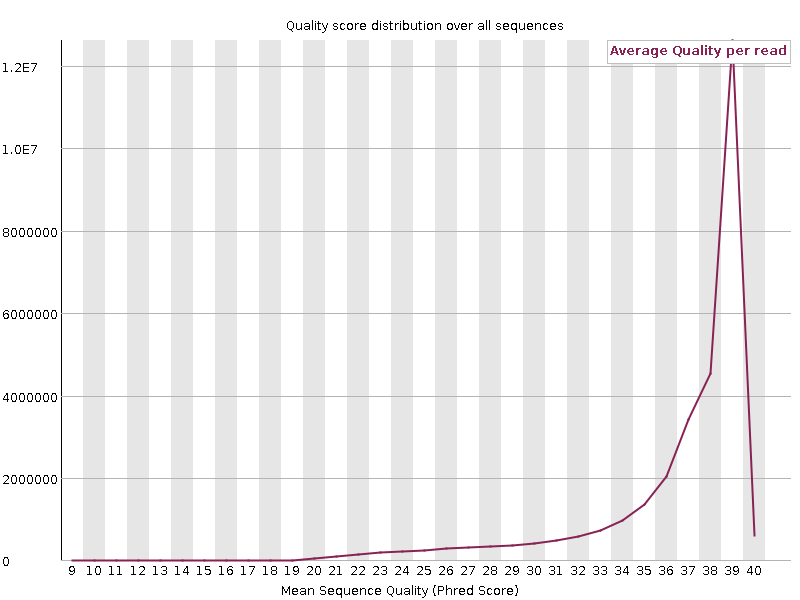 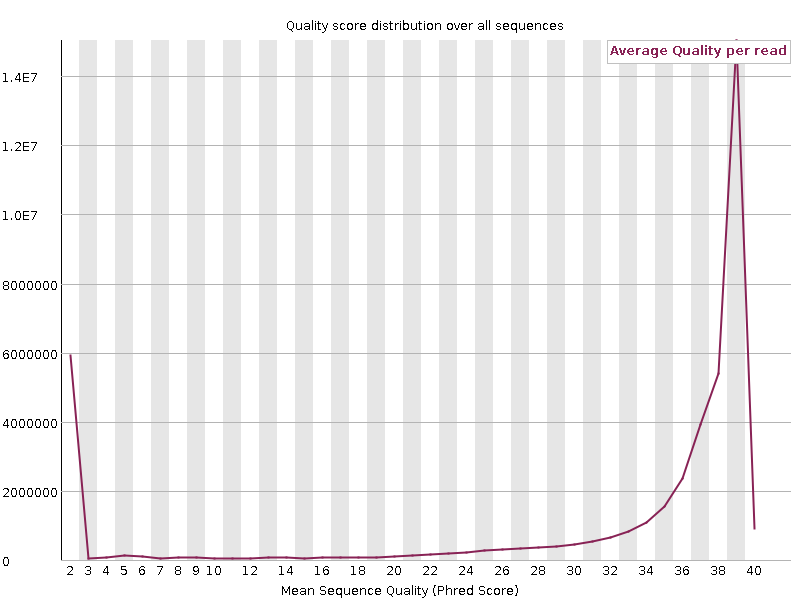 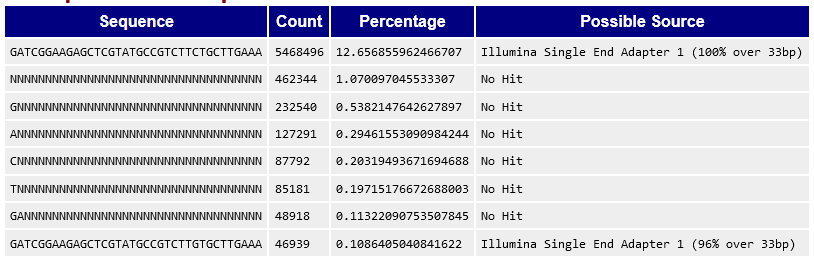 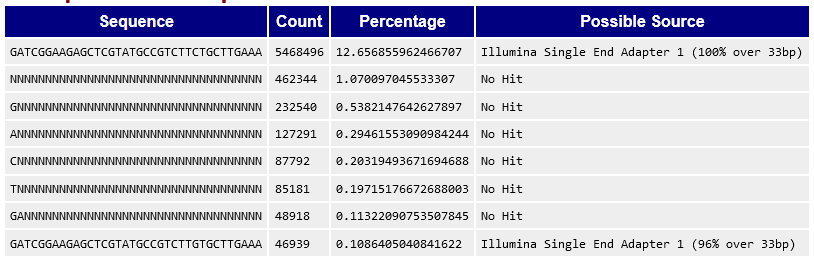 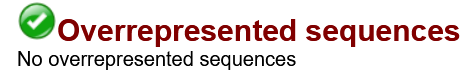 PolyG – Empty space in 2 colour chemistry, can be technically “high quality” calls
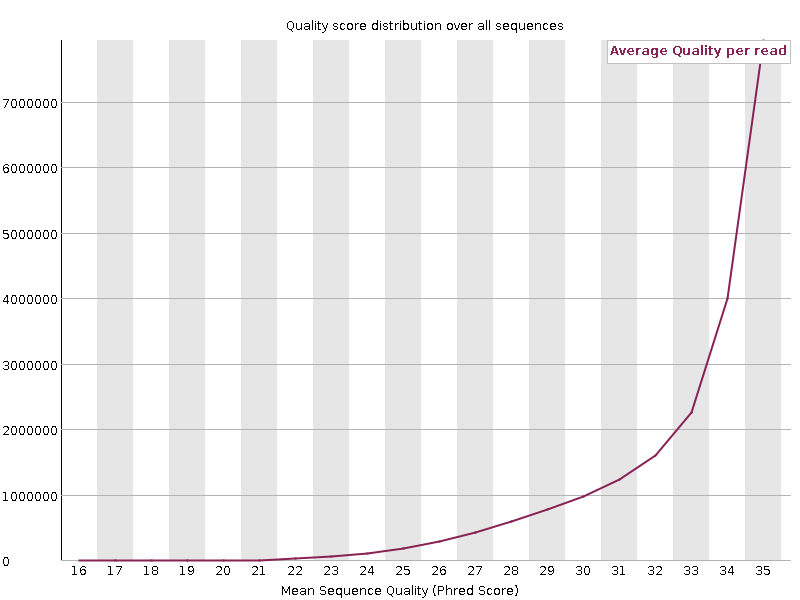 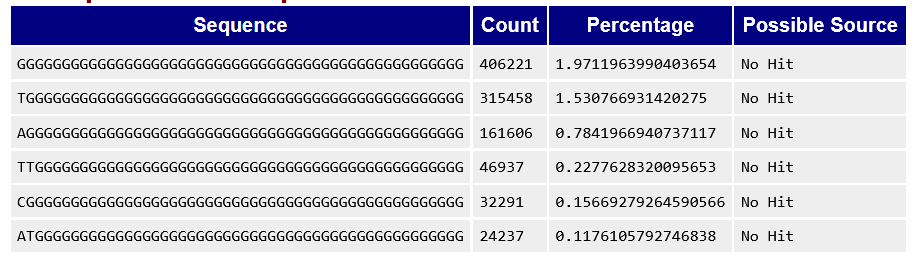 [Speaker Notes: PolyN = Xie_2013_2 SRR304956_Reference_Epigenome_ChIP-Seq_Analysis_of_H3K27ac_in_BMP4_Trophoblast_Cells_1.fastq.gz 
PolyG = Dorighi_2017 SRR5466763_GSM2586555_Input_DNA_WT_Mus_musculus_ChIP-Seq_1_trimmed.fq.gz]
Sources of Poly Sequences
PolyA (or PolyT) – Common in RNA-Seq
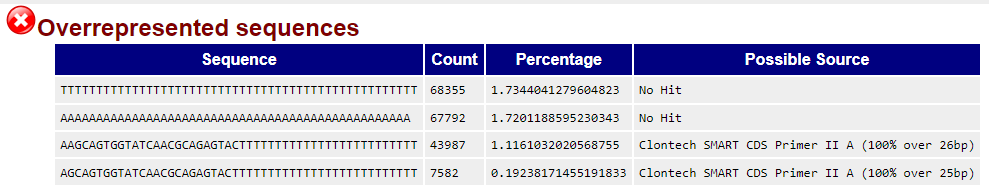 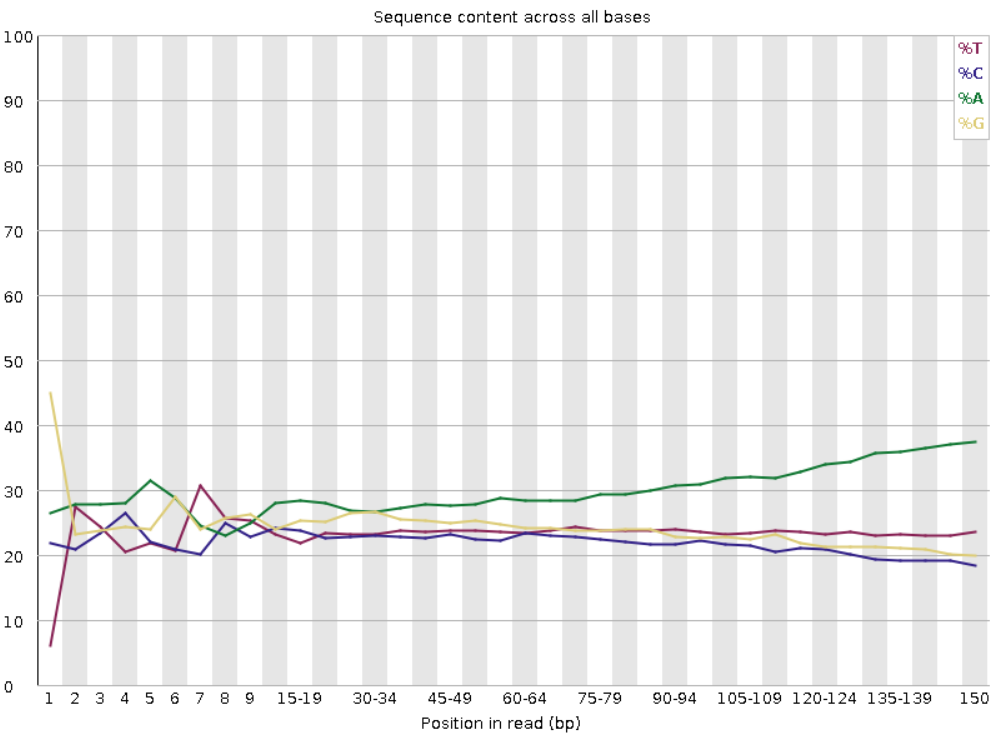 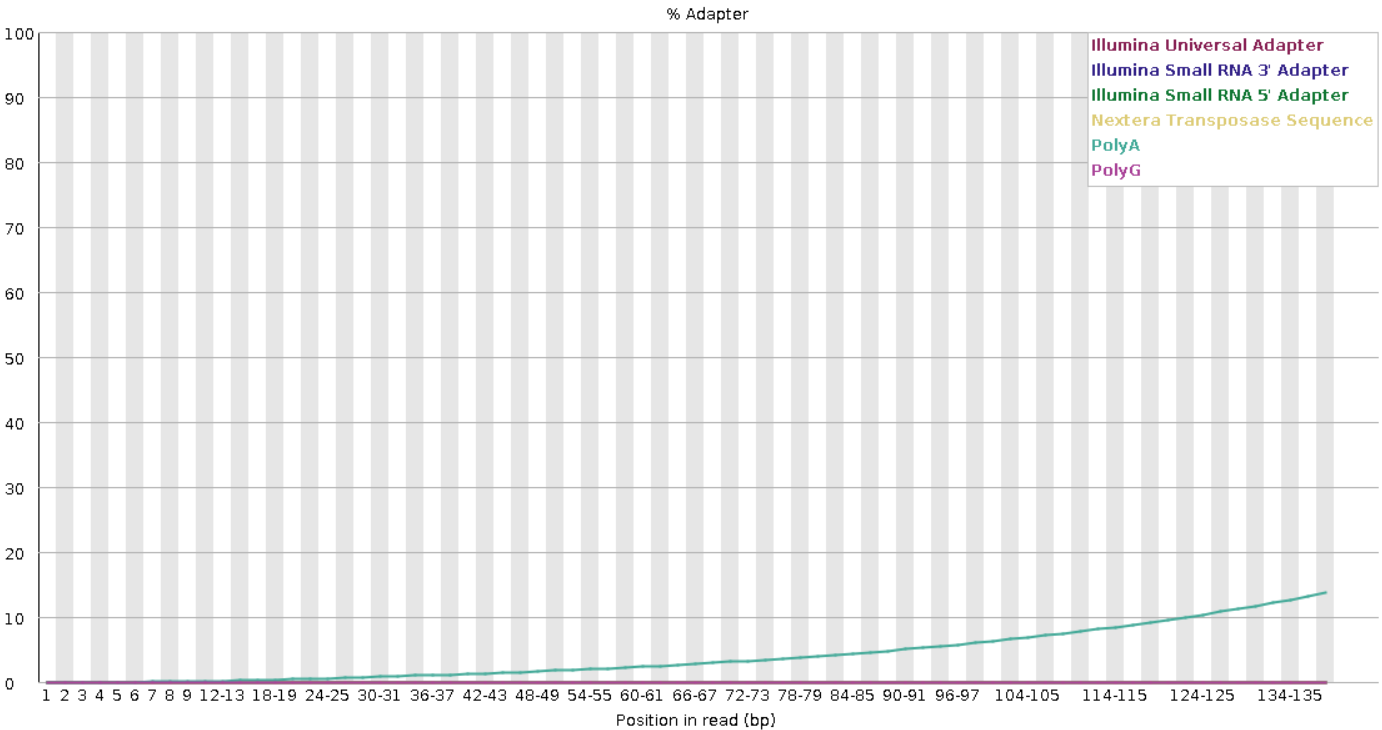 [Speaker Notes: From http://bioinfdev.babraham.ac.uk/labrador/download_file.php?fn=Blakeley_2015/QC/SRR2240620_GSM1868818_EPI4.1_Homo_sapiens_RNA-Seq_1_val_1_fastqc.html
(alternative: file:///C:/Users/inglesfs/Downloads/SRR3337287_2-cell_embryo_RNA-seq_20cells_rep2_1_fastqc.html#M9)
Jiang_2023 file:///C:/Users/inglesfs/Downloads/SRR12439945_GSM4725073_mouse_placental_cells_E09.5_Mus_musculus_RNA-Seq_2_fastqc.html#M10]
Overrepresented Specific Sequences
Normally artificial sequences (primers, adapters, vectors etc)
Can search a database of known sequences to find matches
Barcode
Adapter
Adapter
Barcode
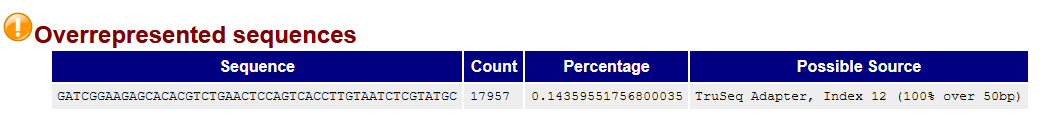 Barcode
Adapter
Insert
Adapter
Barcode
Example of an Adapter dimer:
Overrepresented Specific Sequences
Other potential sources…
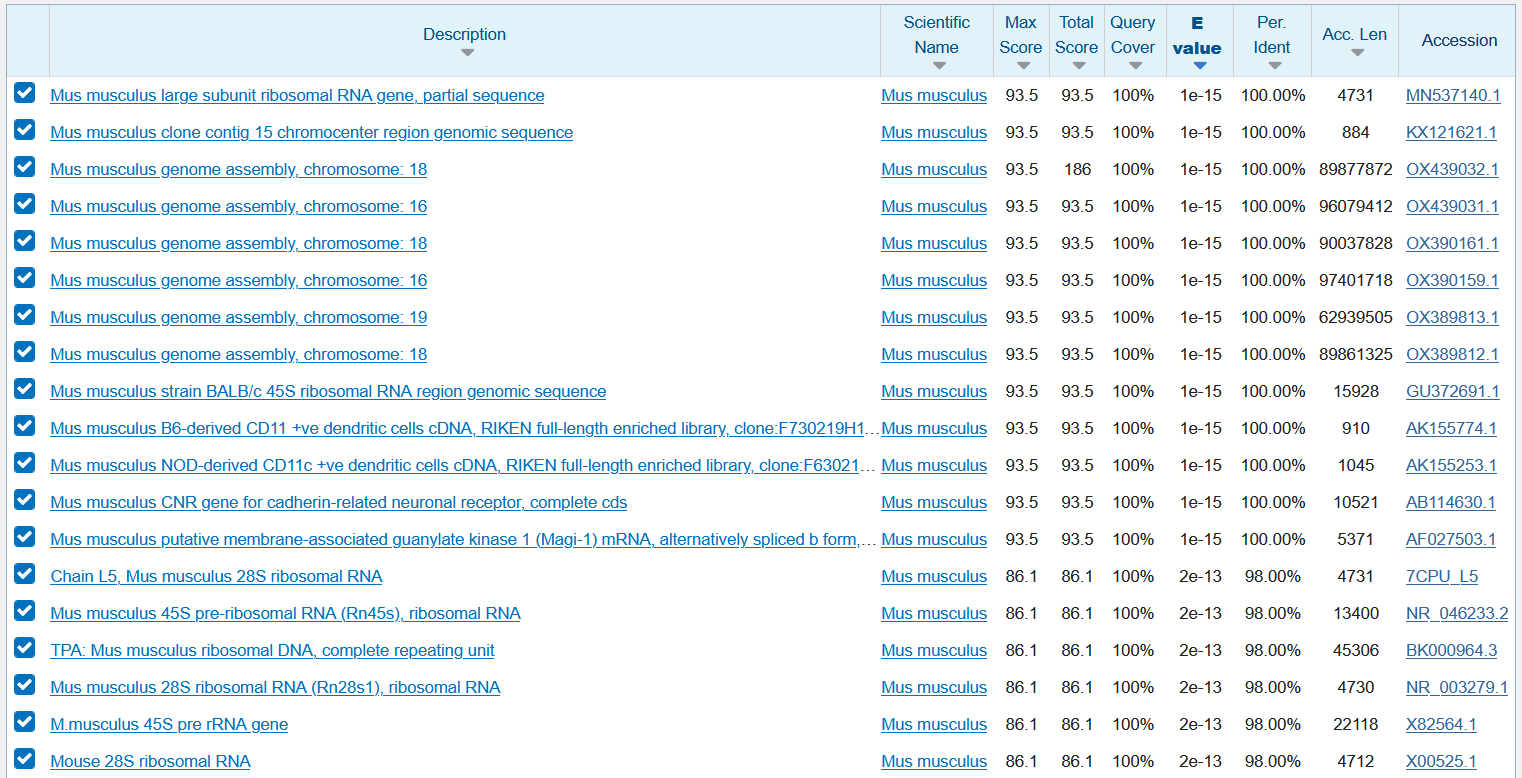 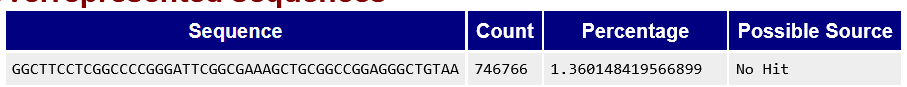 Ribosomal
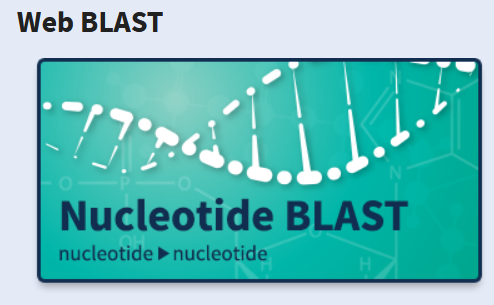 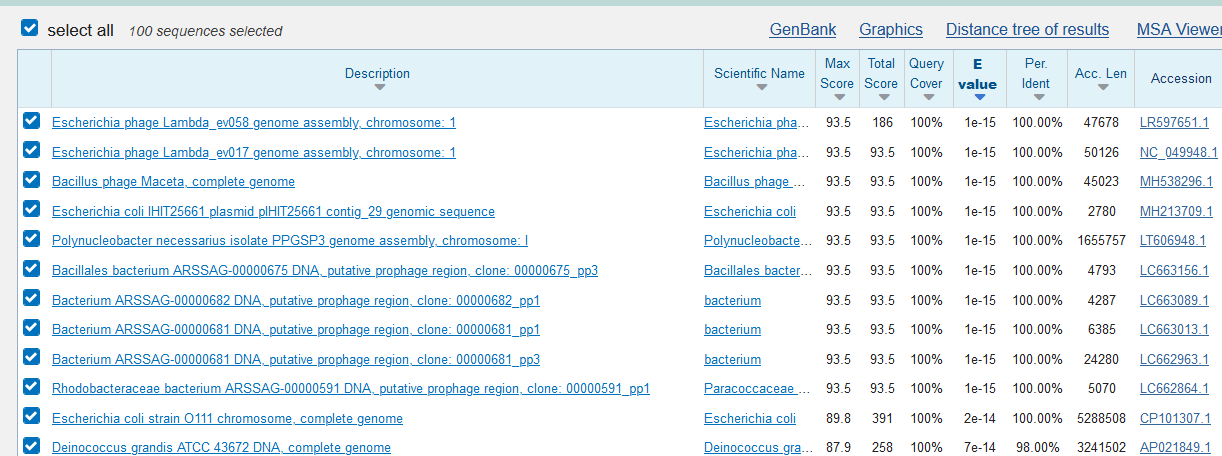 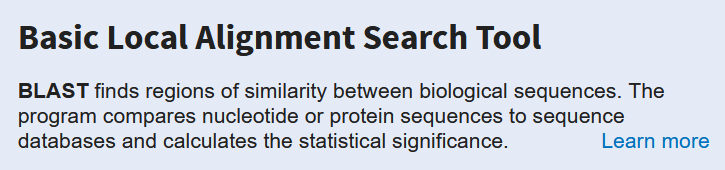 Contaminant
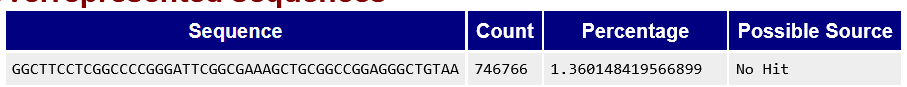 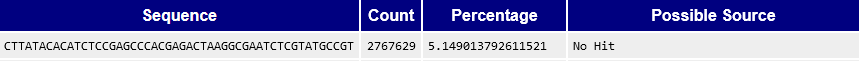 [Speaker Notes: Ribosomal from (same as GC earlier, mouse total RNA)
file:///C:/Users/inglesfs/Downloads/SRR18752205_GSM6043804_Control_Eed_EPC._rep2_Mus_musculus_RNA-Seq_1_fastqc.html#M9


Ecoli from file:///C:/Users/inglesfs/Downloads/SRR11517364_GSM4471316_lung2_RNA_Homo_sapiens_RNA-Seq_1_val_1_fastqc.html#M9
(also see Ecoli in this sample in fastq screen, should be mouse)

Phage from Shcherbina_2020
file:///C:/Users/inglesfs/Downloads/SRR10347759_GSM4140578_MuSC_d0_Young_bulkATACseq_Rep1_Mus_musculus_ATAC-seq_1_val_1_fastqc.html#M9]
Overrepresented Specific Sequences
Which of these libraries would you expect to flag with overrepresented specific sequences?
Whole Genome Bisulfite Library
Amplicon Library
RNAseq Library
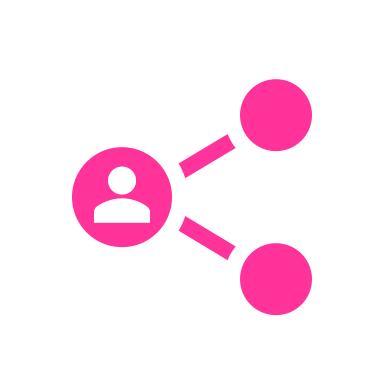 [Speaker Notes: Amplicon
Sample 4135 lineage Cas9 4days Nextera amplicon
https://www.bioinformatics.babraham.ac.uk/sierra/sierra.pl/lane5716_AGGCAGAA_AAGGAGTA_E03_L001_R1_val_1_fastqc.html?action=send_file&lane_id=5716&path=%2Fdata%2Fprivate%2Fsierra%2Fdata%2F170802_M02293_0292_000000000-AU96R%2FUnaligned%2FProject_000000000-AU96R%2FSample_lane1%2Flane5716_AGGCAGAA_AAGGAGTA_E03_L001_R1_val_1_fastqc.html#M4

Also 
Libraries focused on small RNAs
Long non coding RNAs
Ribosomal RNAs]
Overrepresented Specific Sequences
Which of these libraries would you expect to flag with overrepresented sequences?
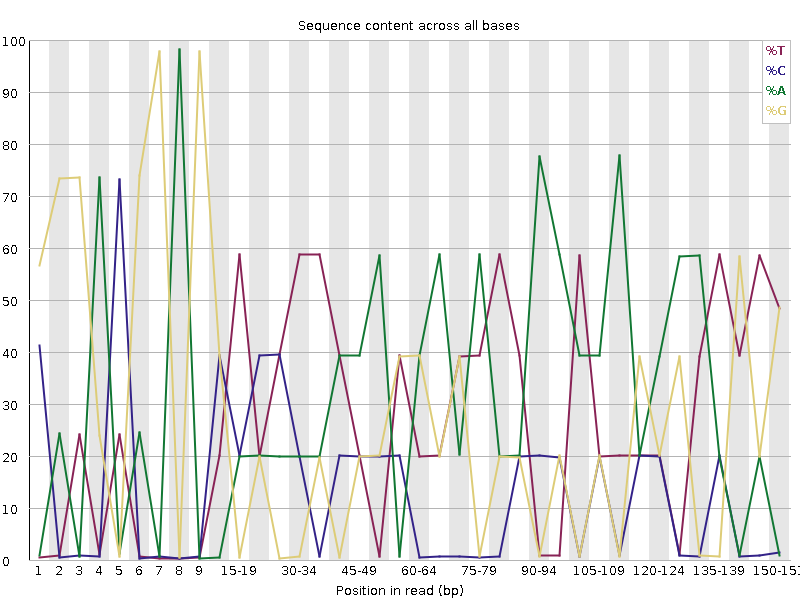 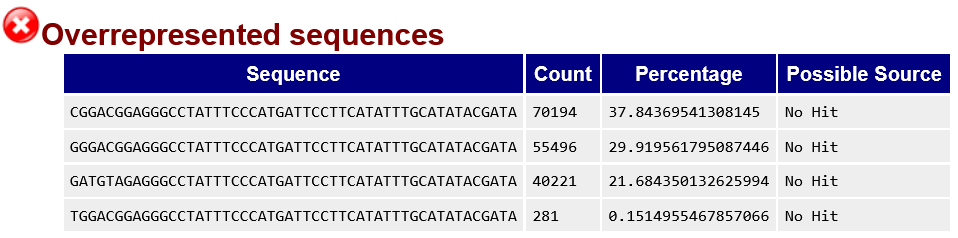 [Speaker Notes: Amplicon
Sample 4135 lineage Cas9 4days Nextera amplicon
https://www.bioinformatics.babraham.ac.uk/sierra/sierra.pl/lane5716_AGGCAGAA_AAGGAGTA_E03_L001_R1_val_1_fastqc.html?action=send_file&lane_id=5716&path=%2Fdata%2Fprivate%2Fsierra%2Fdata%2F170802_M02293_0292_000000000-AU96R%2FUnaligned%2FProject_000000000-AU96R%2FSample_lane1%2Flane5716_AGGCAGAA_AAGGAGTA_E03_L001_R1_val_1_fastqc.html#M4

Also 
Libraries focused on small RNAs
Long non coding RNAs
Ribosomal RNAs]
Assessing Consistency
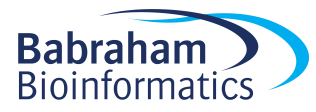 Aggregated Statistics
Individual QC reports are useful but helpful to have a wider picture
Sample 2
Sample 1
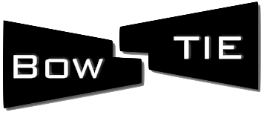 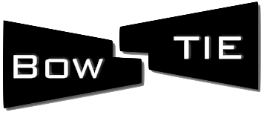 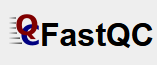 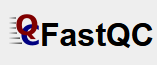 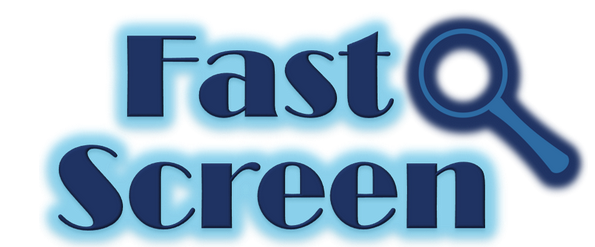 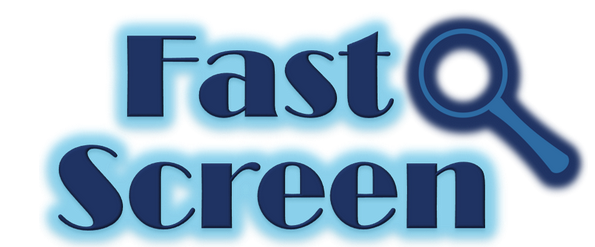 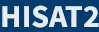 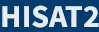 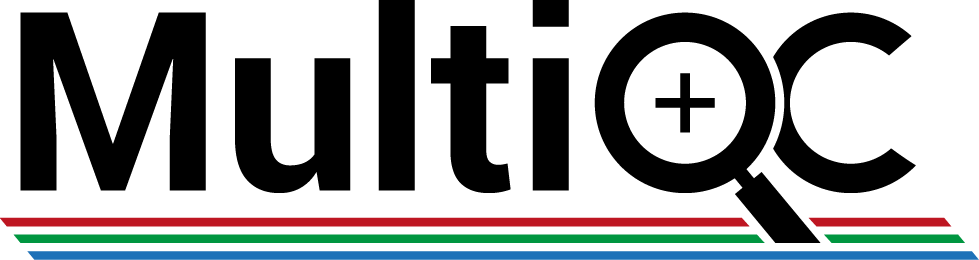 Aggregate and plot range of QC stats together
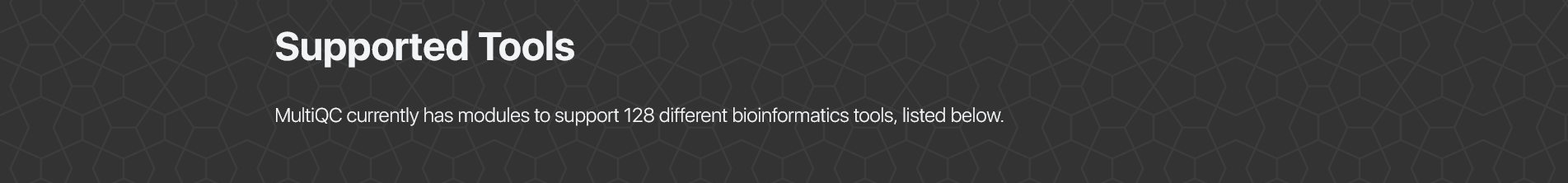 https://multiqc.info/modules/
[Speaker Notes: Aggregate and plot range of QC stats together 

Individual QC reports are useful but can be difficult to interpret without context
Help us spot local QC problems 
We can aggregate and plot a range of QC statistics to make this easier

The simplest way to spot a local QC problem is that one sample doesn't look like the rest]
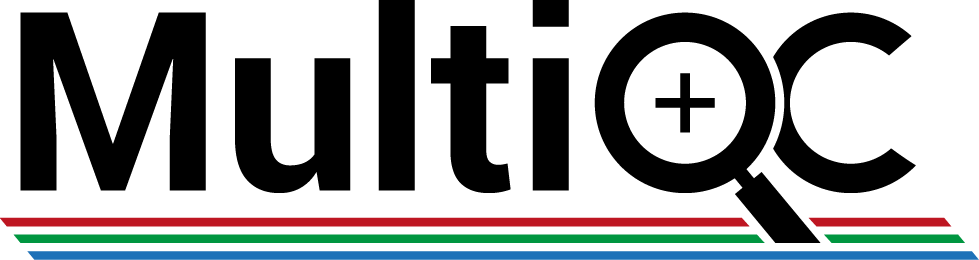 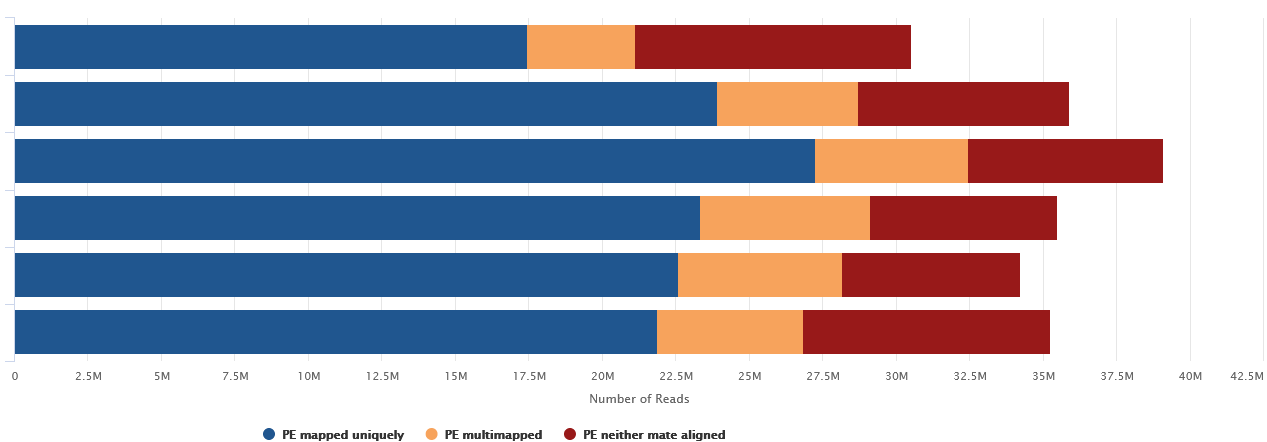 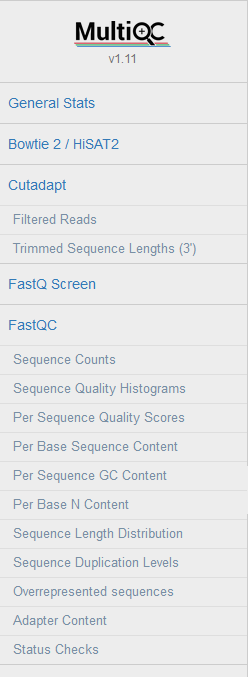 Sample1
Sample2
Sample3
Sample4
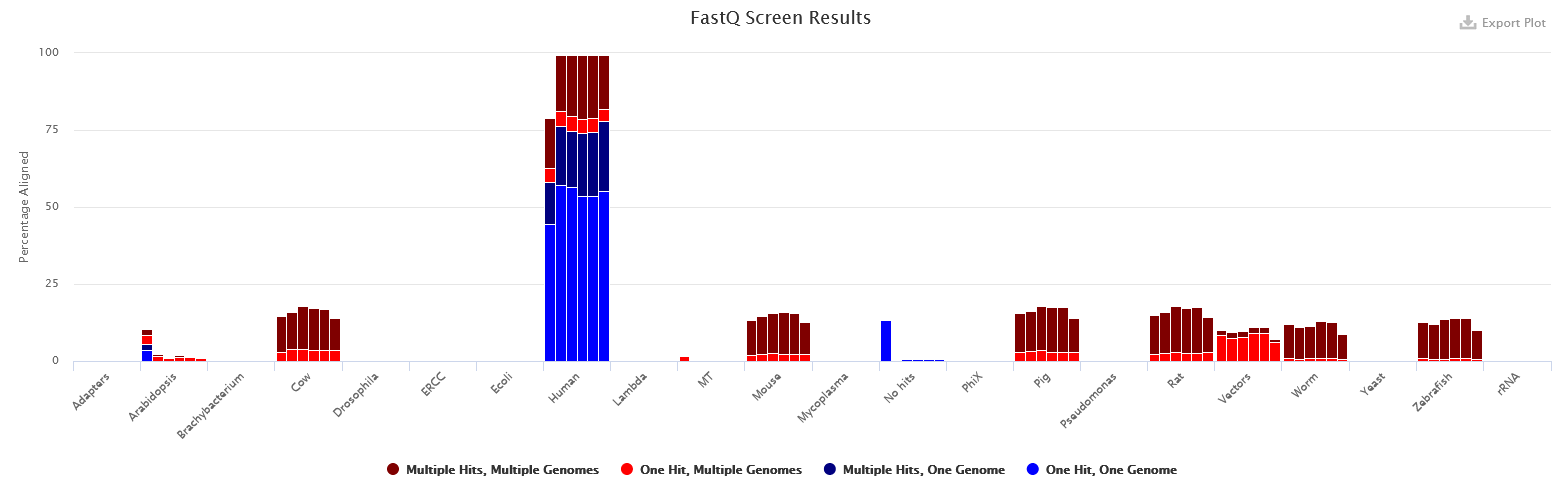 Sample5
Sample6
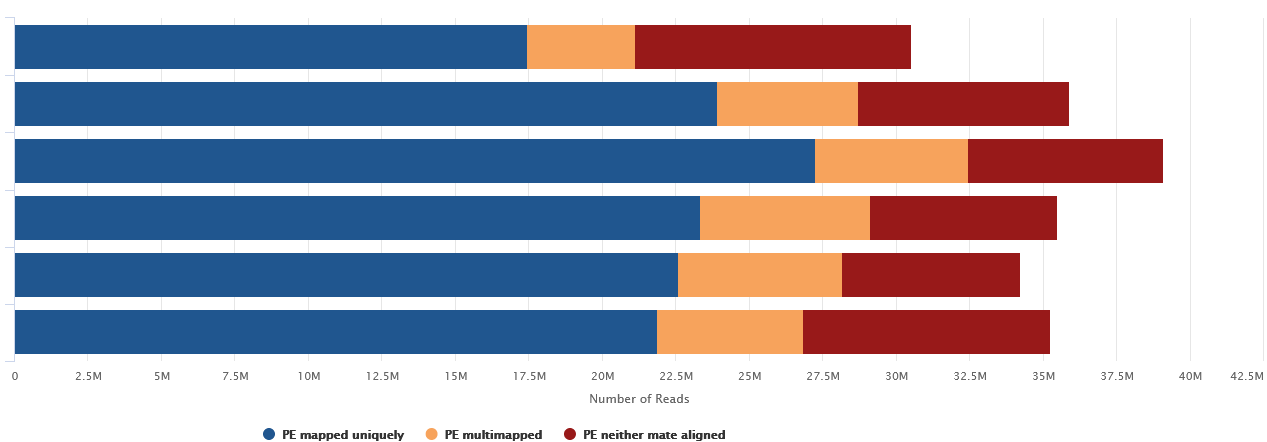 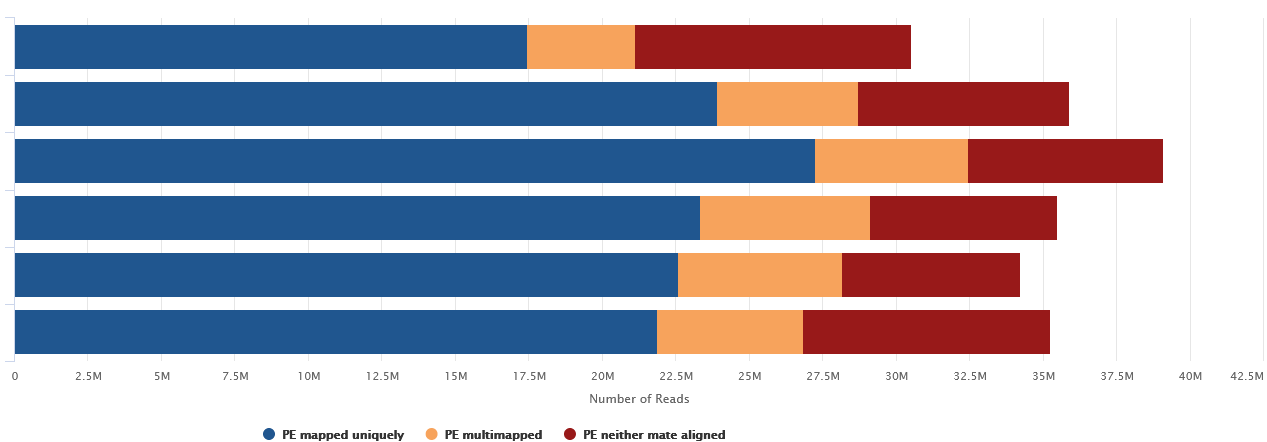 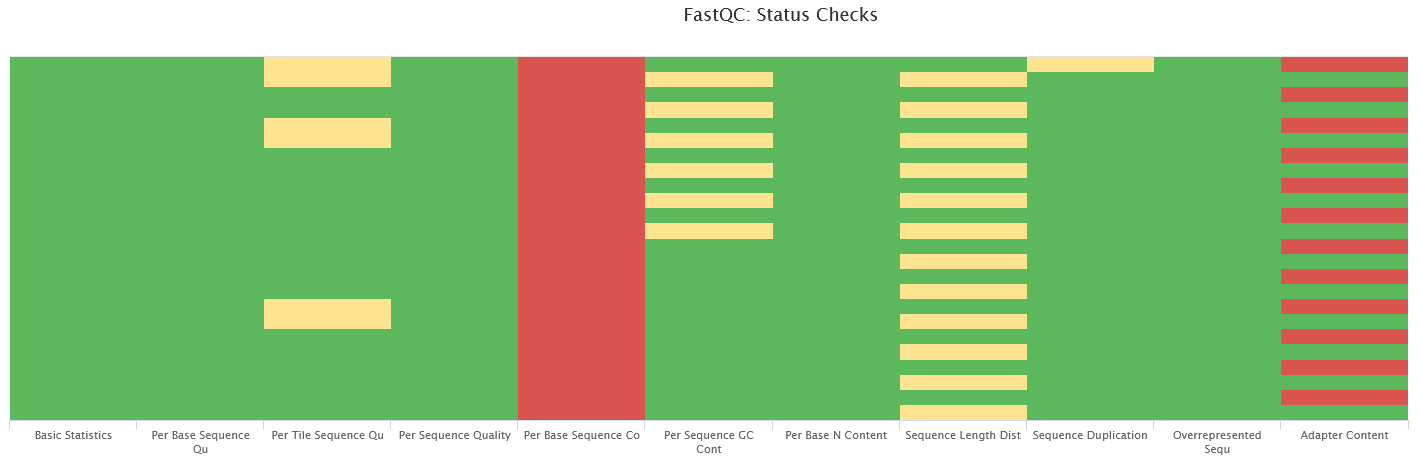 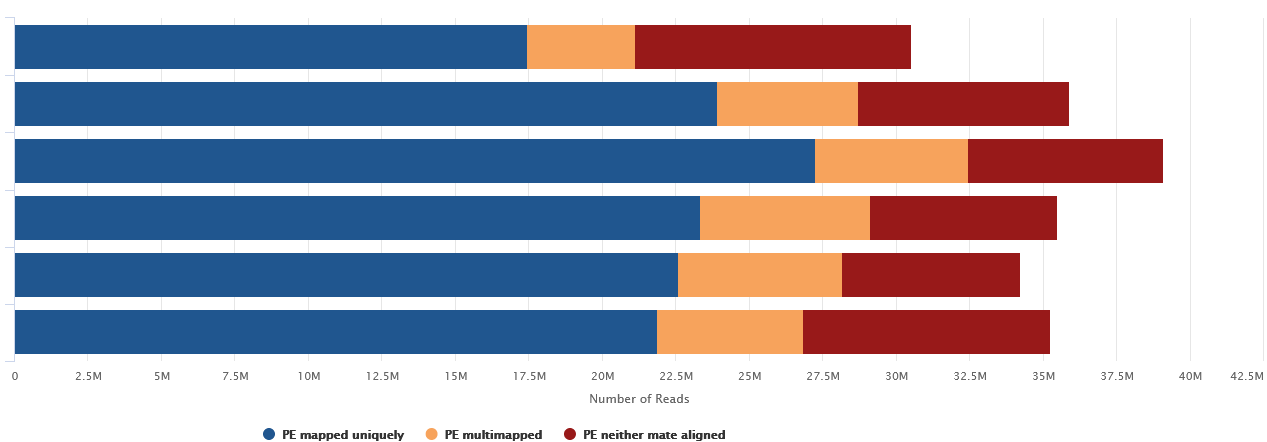 6 Samples, 24 files:
Paired end
Pre/post trimming
Aggregated Mapping Stats
Identify local QC problems by spotting samples that behave differently
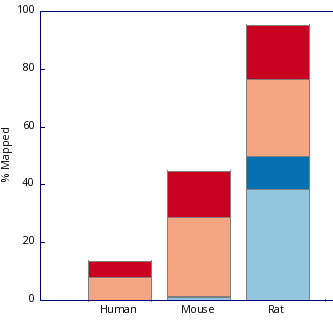 FastQ Screen
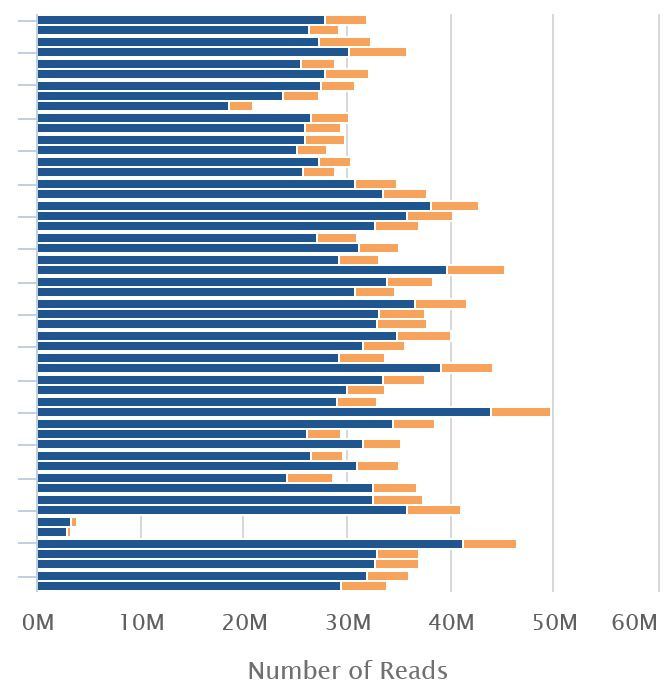 [Speaker Notes: The simplest way to spot a local QC problem is that one sample doesn't look like the rest
Olivia?]
Putting QC into Practice
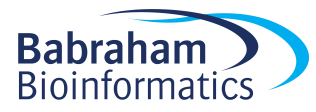 Expectations and Observations are Key
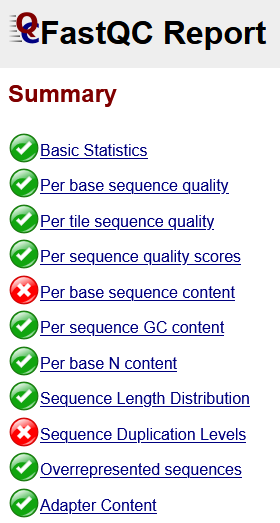 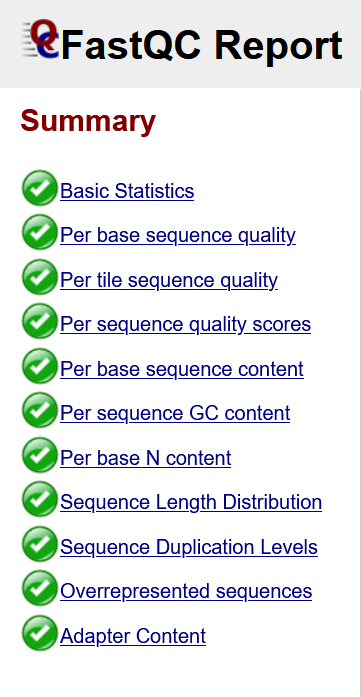 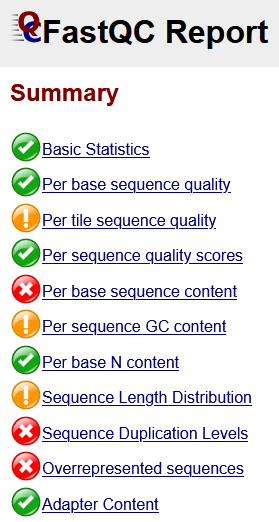 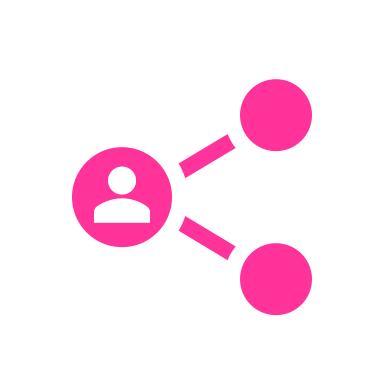 Can you tell if these libraries are any good?
[Speaker Notes: You can’t tell without the bigger picture, need the context of the library type / experiment
Also need to actually look at the underlying data
We also need the bigger picture, not just fastqc other stats about the library too

First one is a chip input (untrimmed)
Second one is RNA-seq
Third one is Repeat Amplicon Bisulphite]
QC In A Nut-Shell
Good Science 
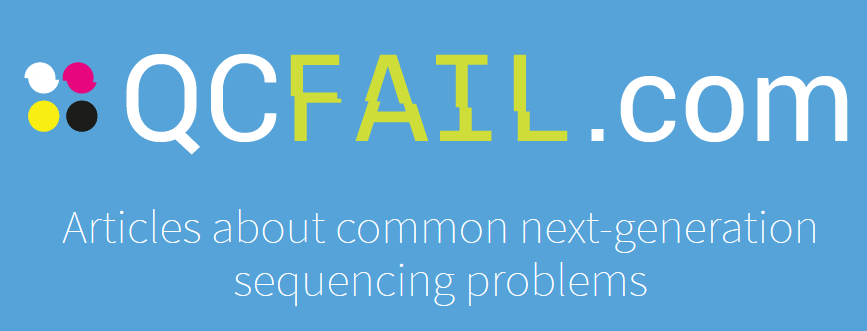 Exercise: Assess the Quality of Public Sequencing Datasets
Review Observations
Consider Expectations
Fastq File
QC Metrics:
FastQC
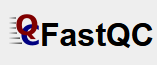 RNA-Seq
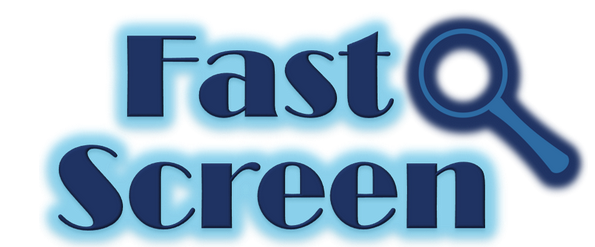 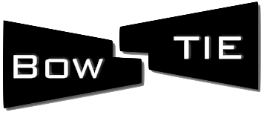 ChIP-Seq
Trimmed Fastq File
QC Metrics:
FastQC
FastQ Screen
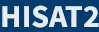 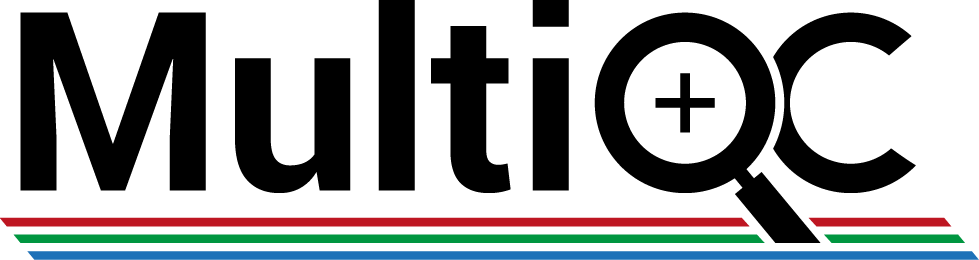 WGBS
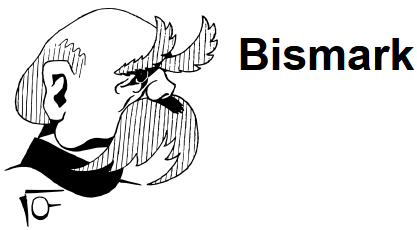 ATAC-Seq
Aligned File
e.g. bam file
QC Metrics:
Aligner programme dependent QC stats
e.g. mapping statistics
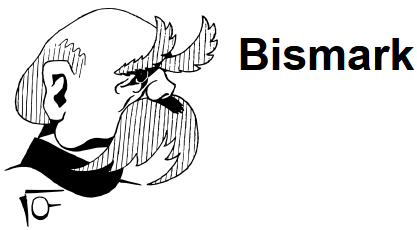